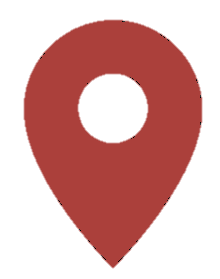 Where are areas of surplus and deficit located globally?
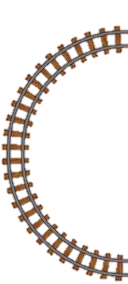 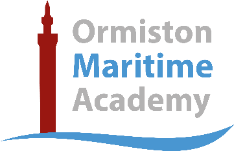 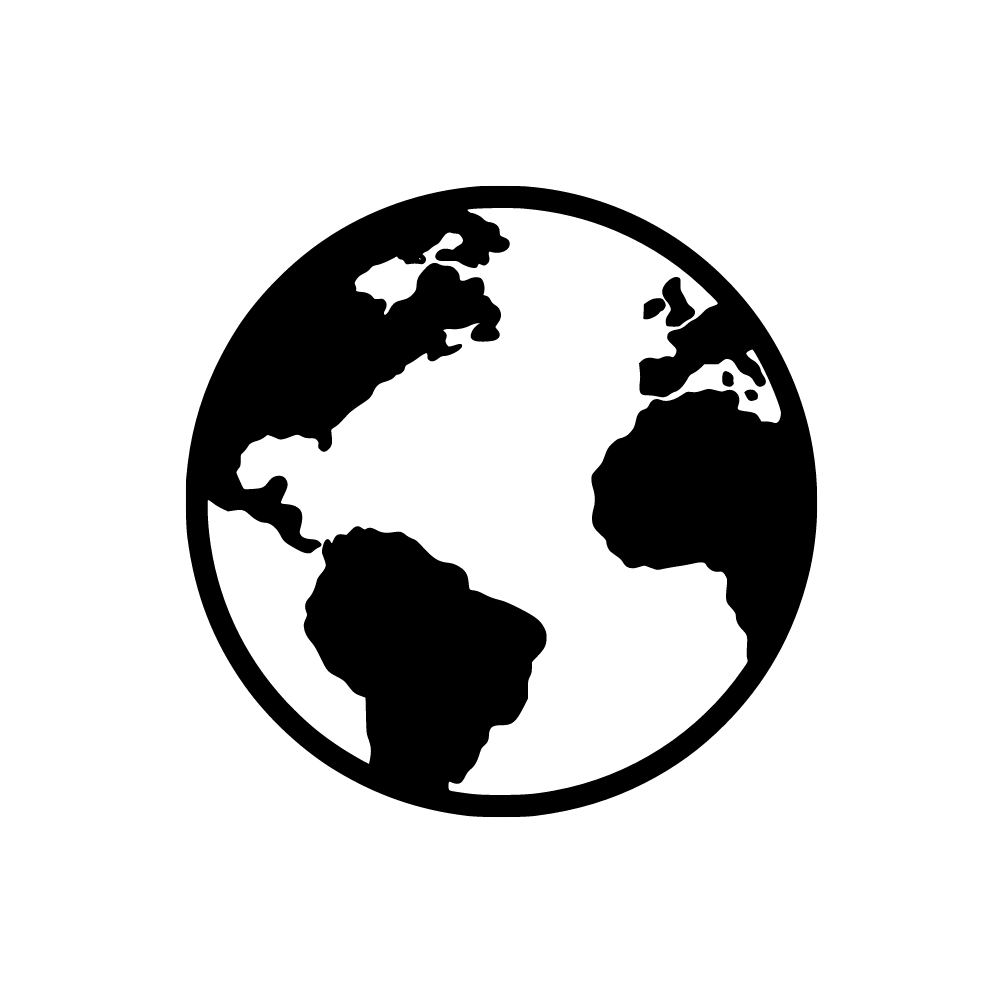 English Learning Journey
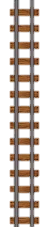 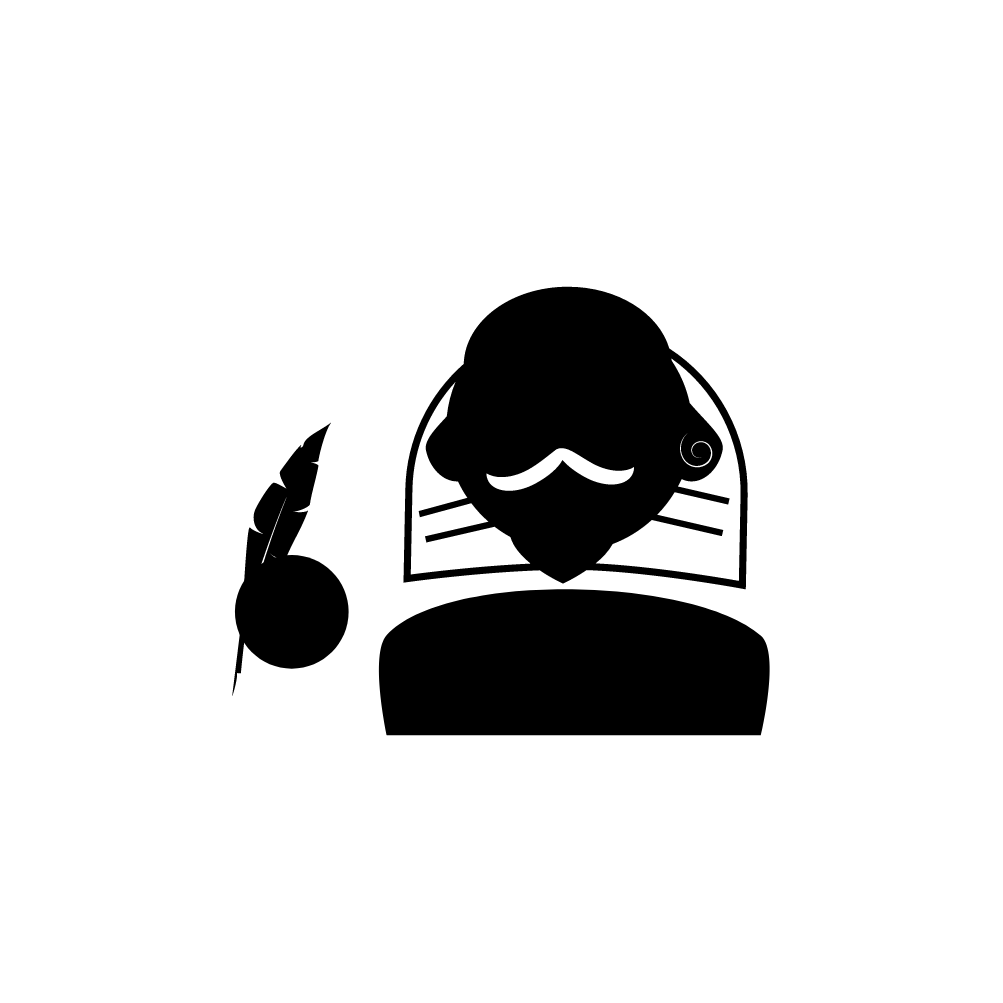 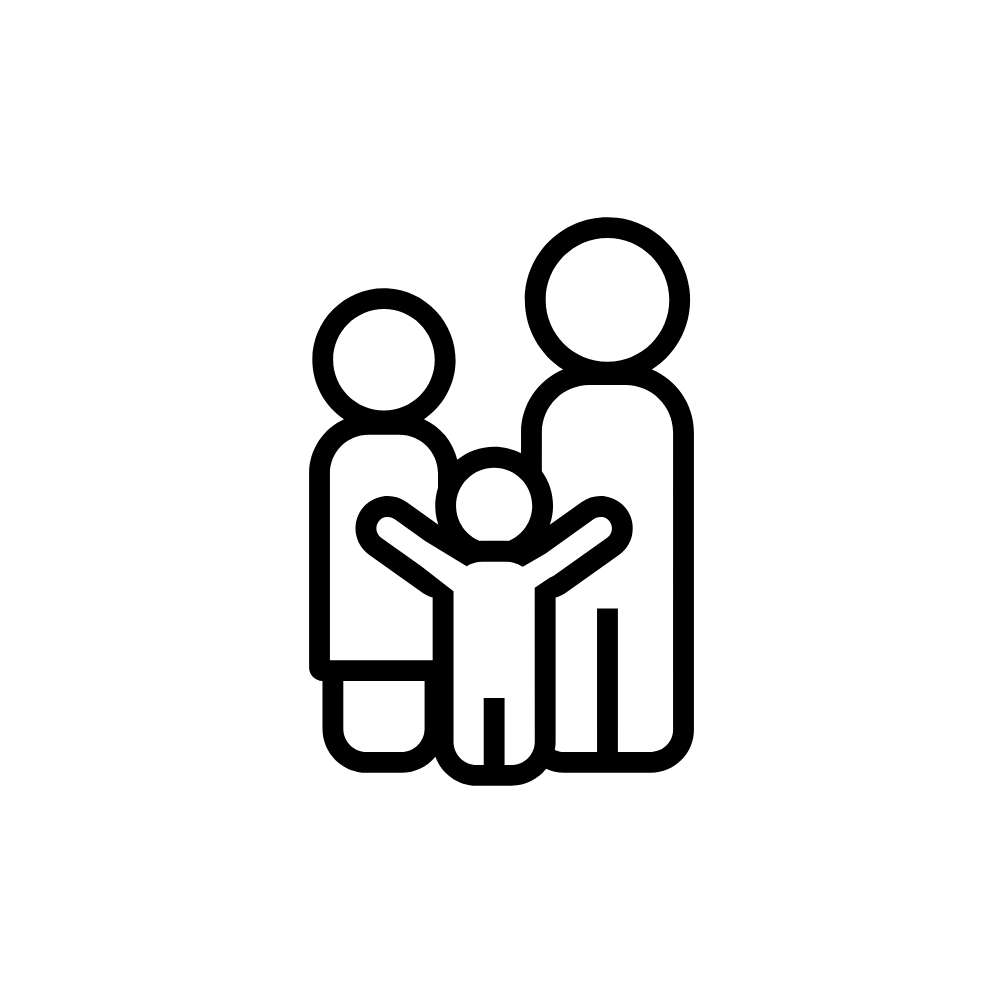 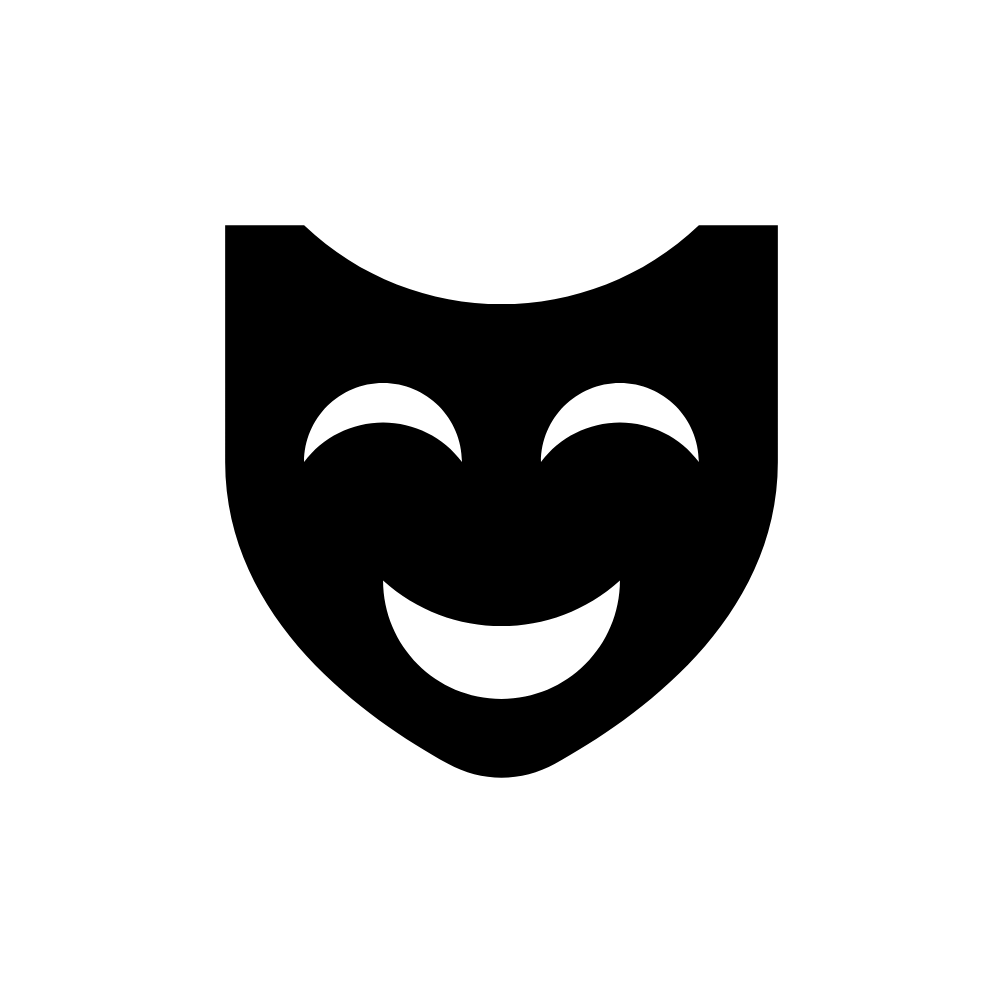 Rich cultural knowledgeArticulate and analyticalSocially awareWell qualifiedPrepared for further study
Shakespeare: Romeo and Juliet
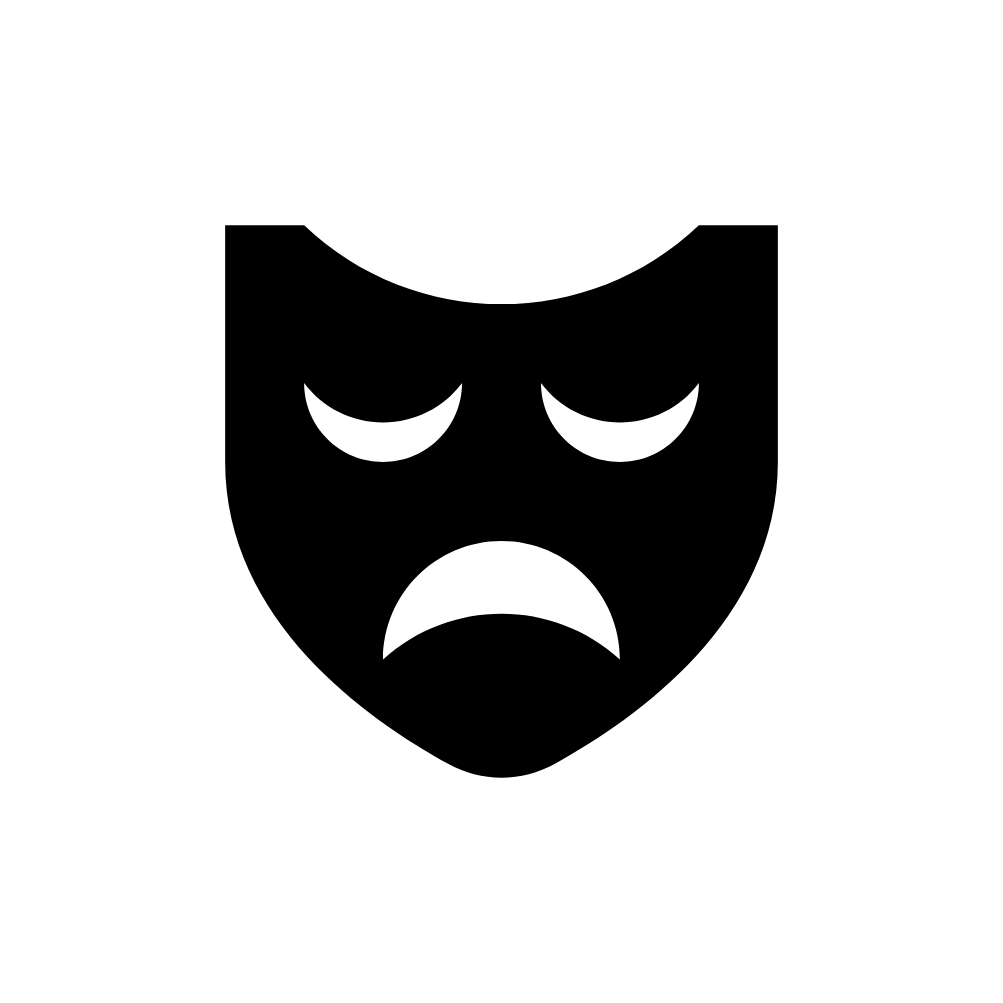 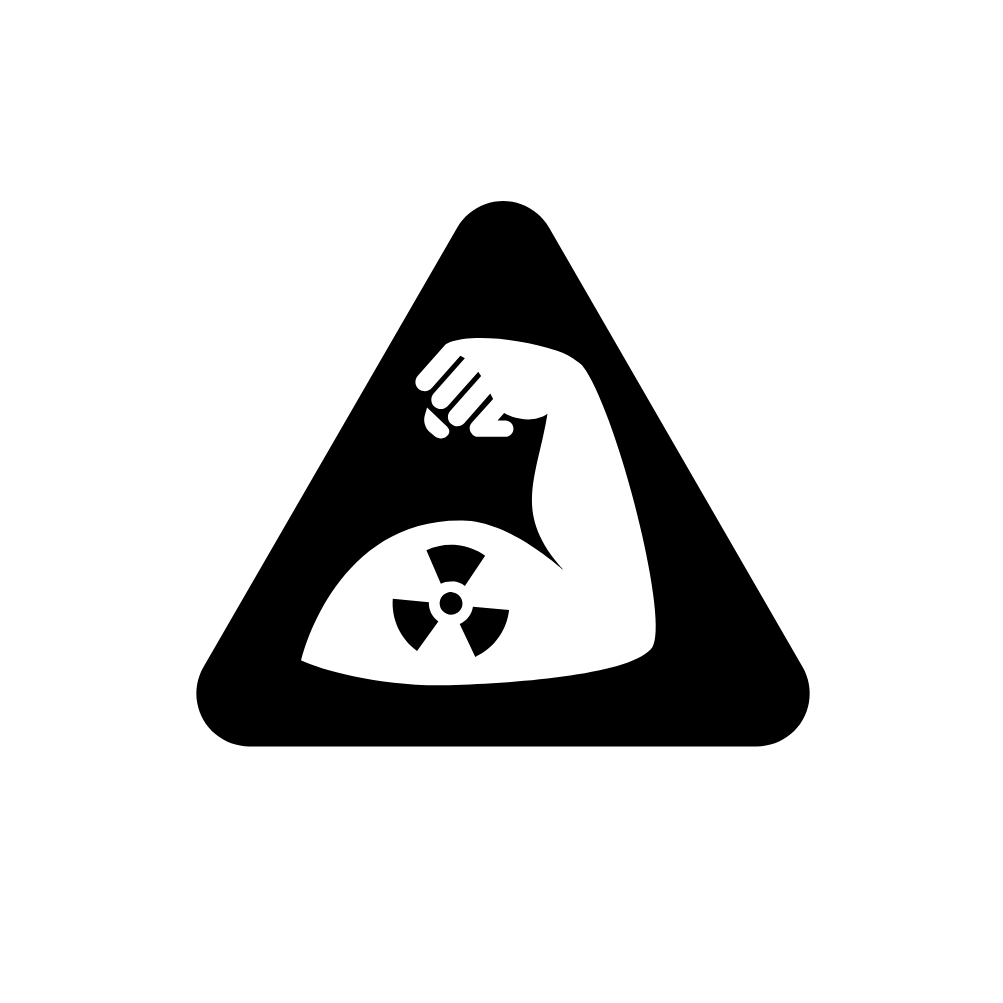 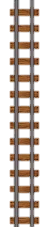 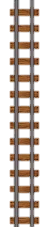 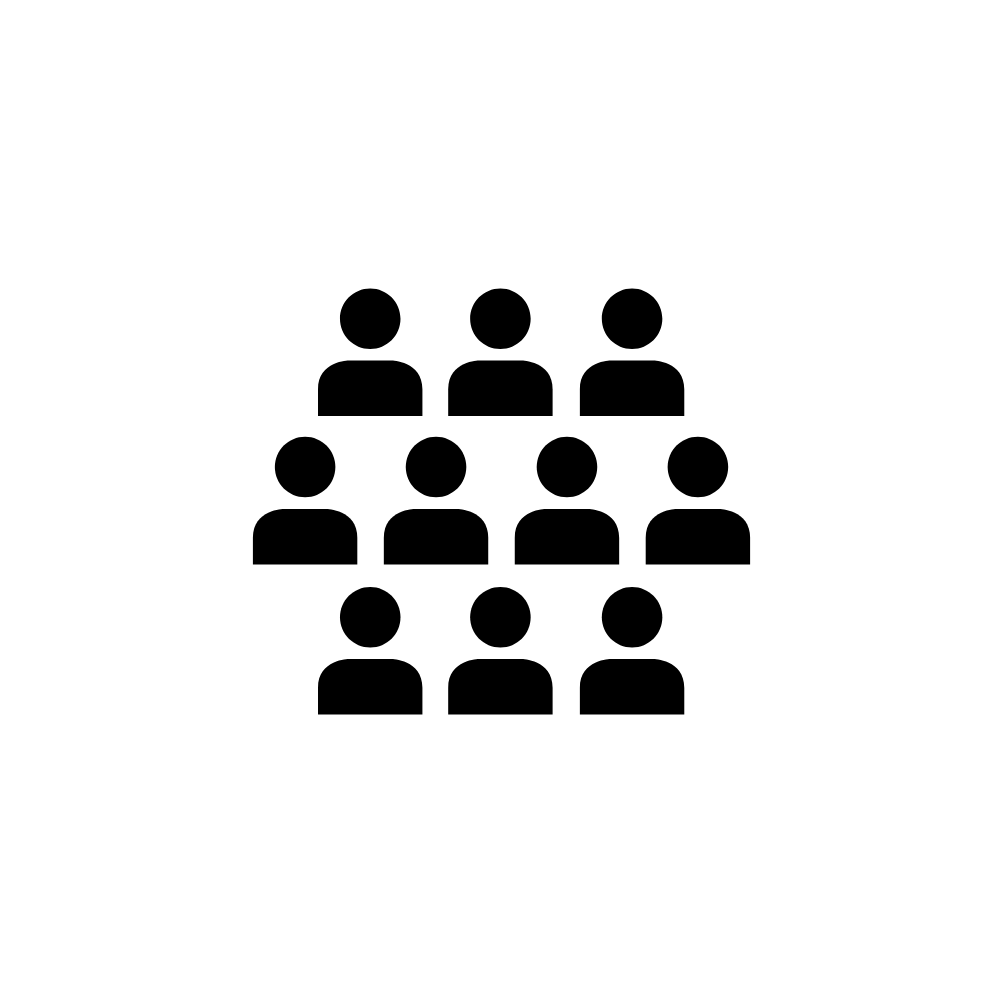 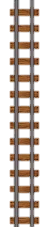 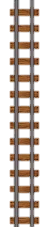 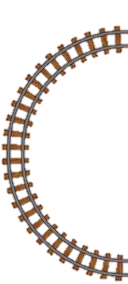 Exam Preparation
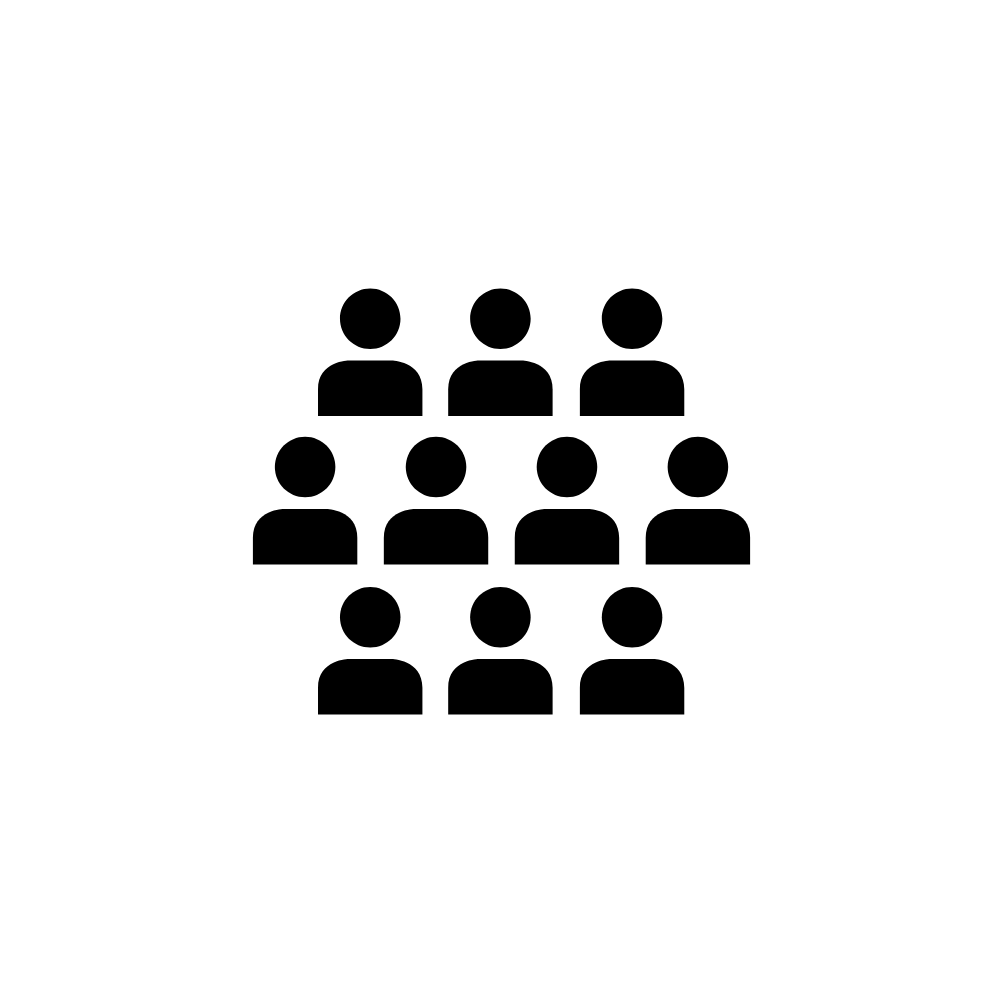 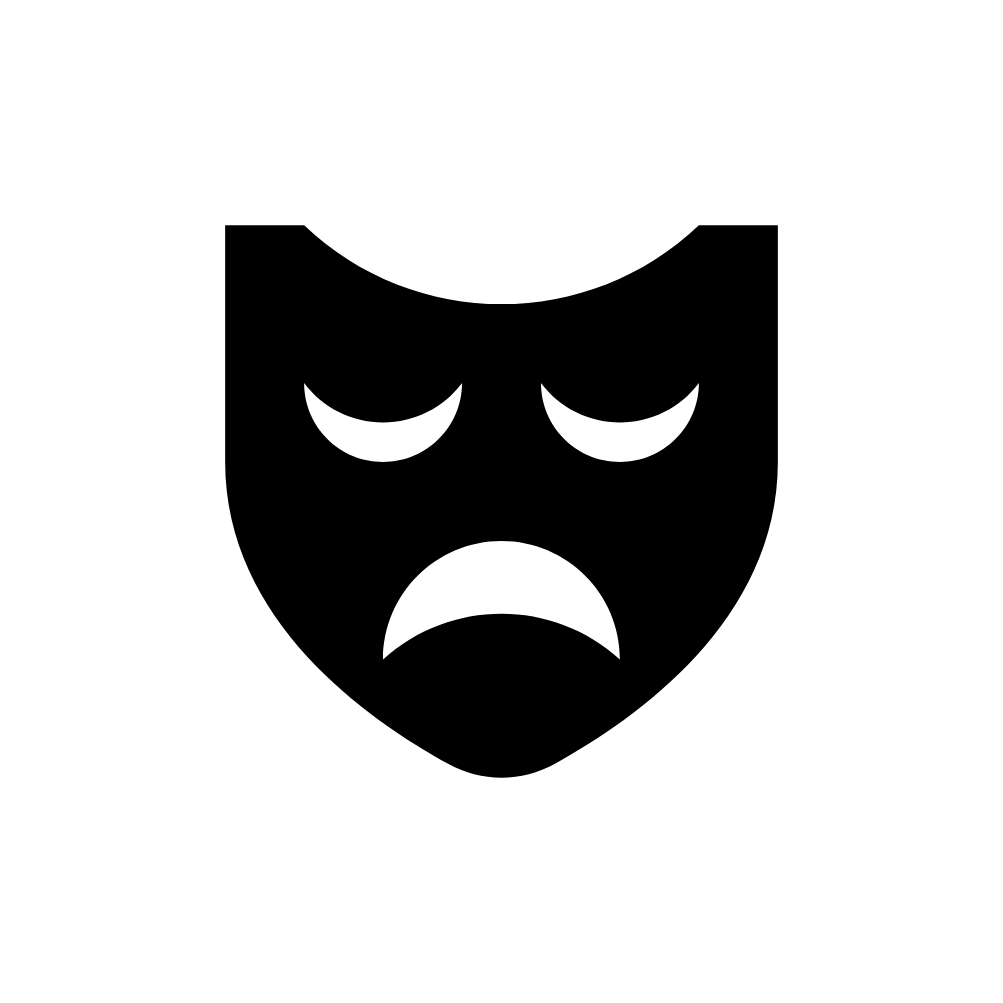 Viewpoint and narrative writing
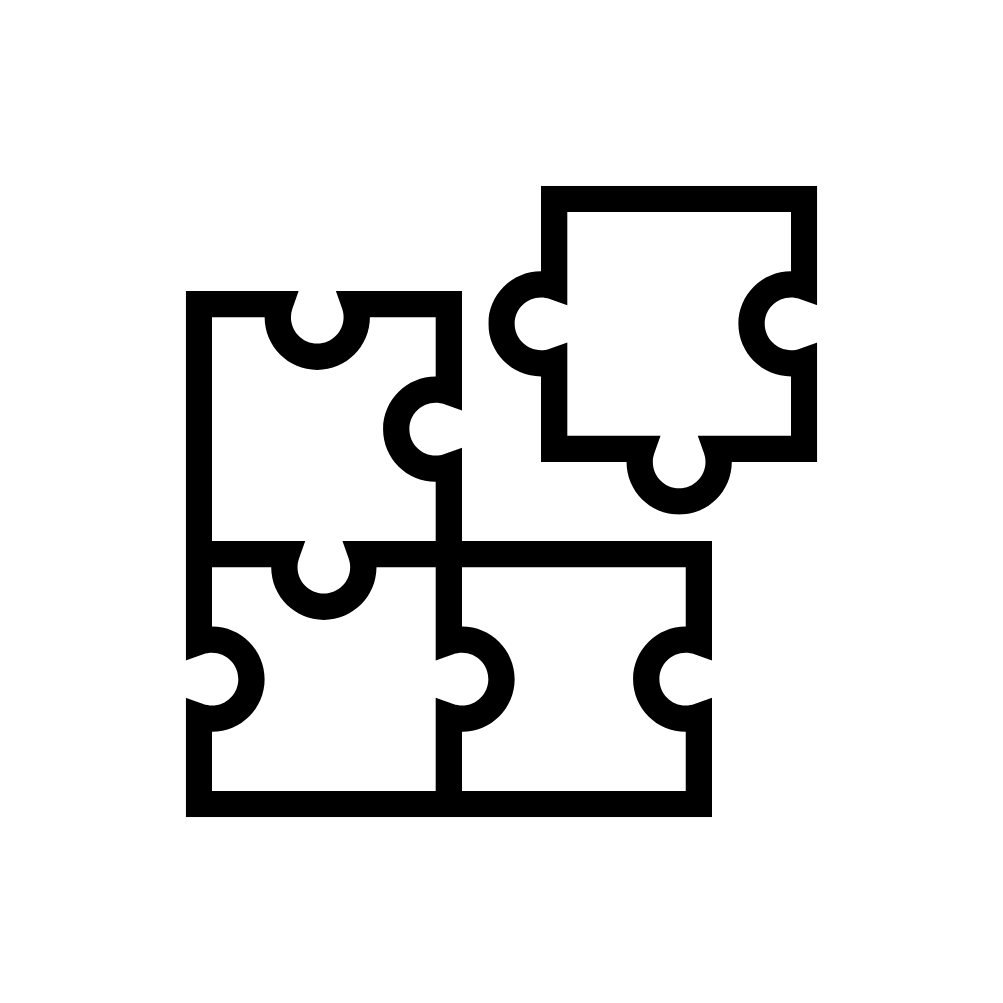 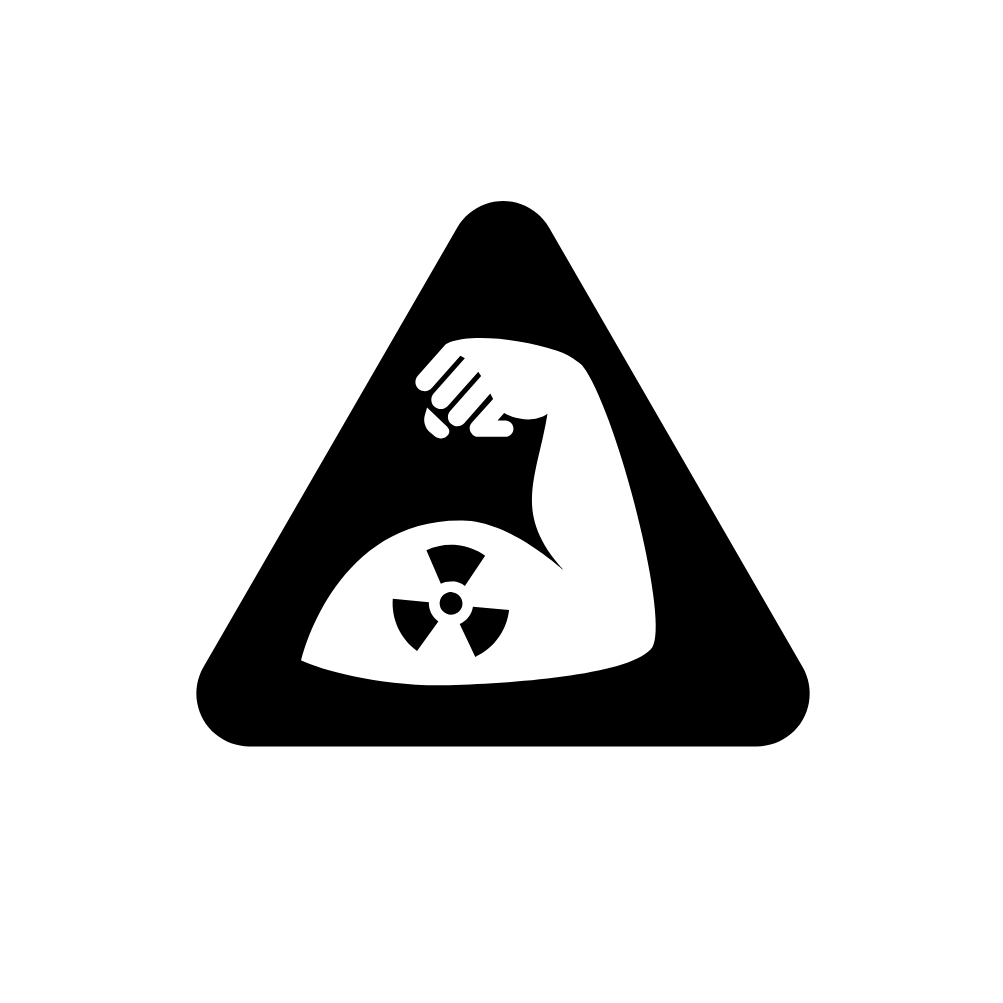 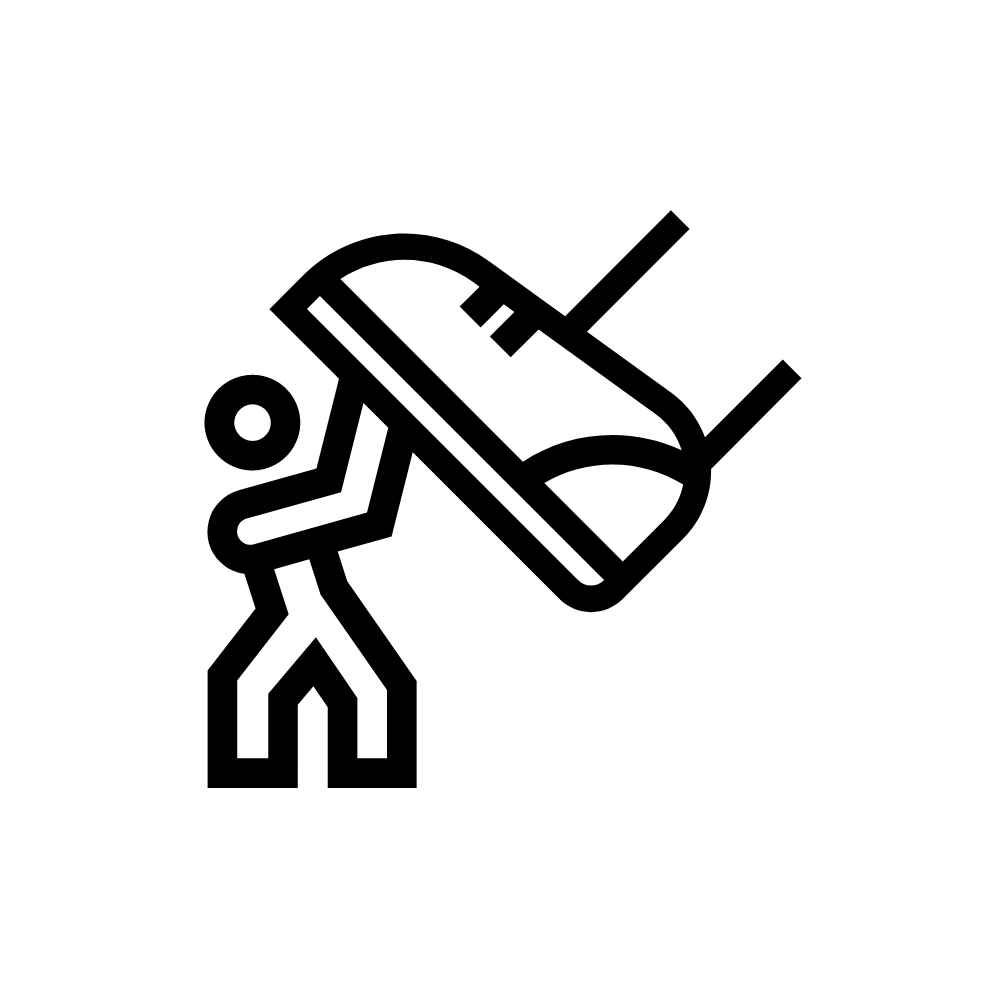 Russell:Blood Brothers
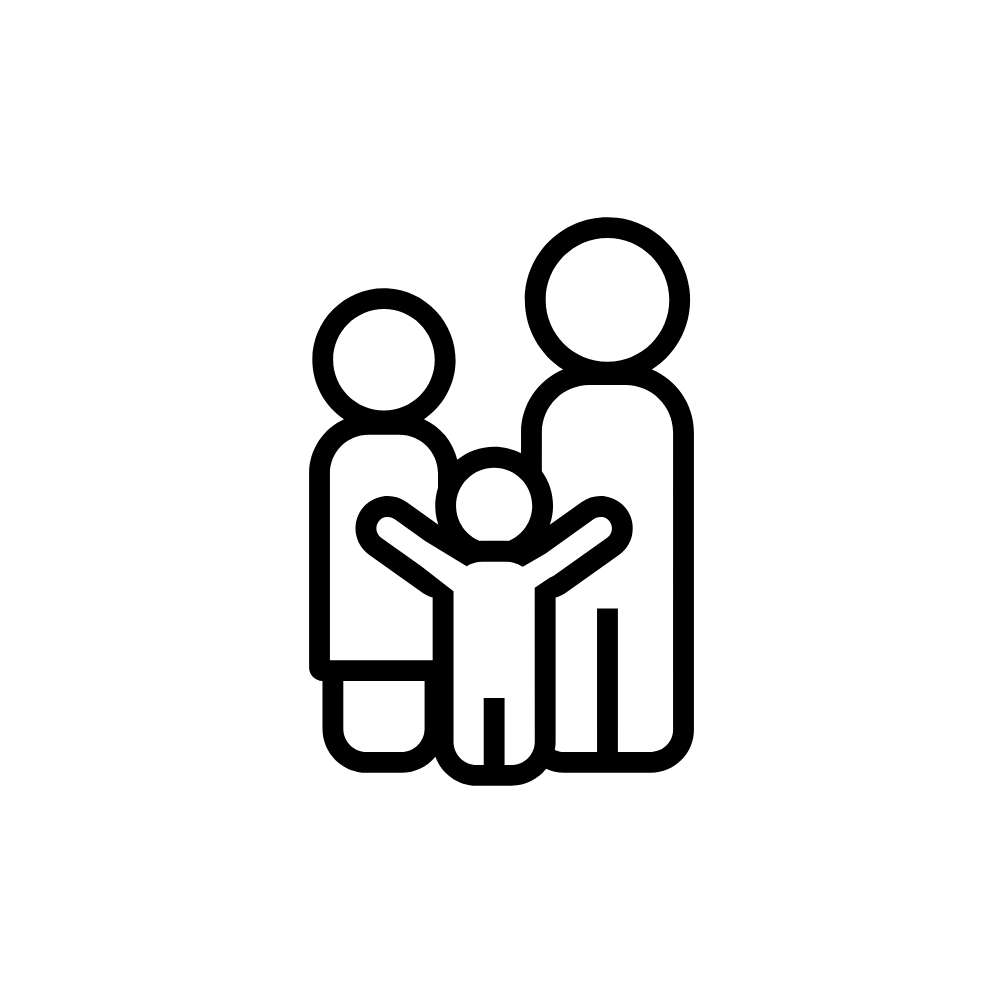 Poetry: Duty and Courage
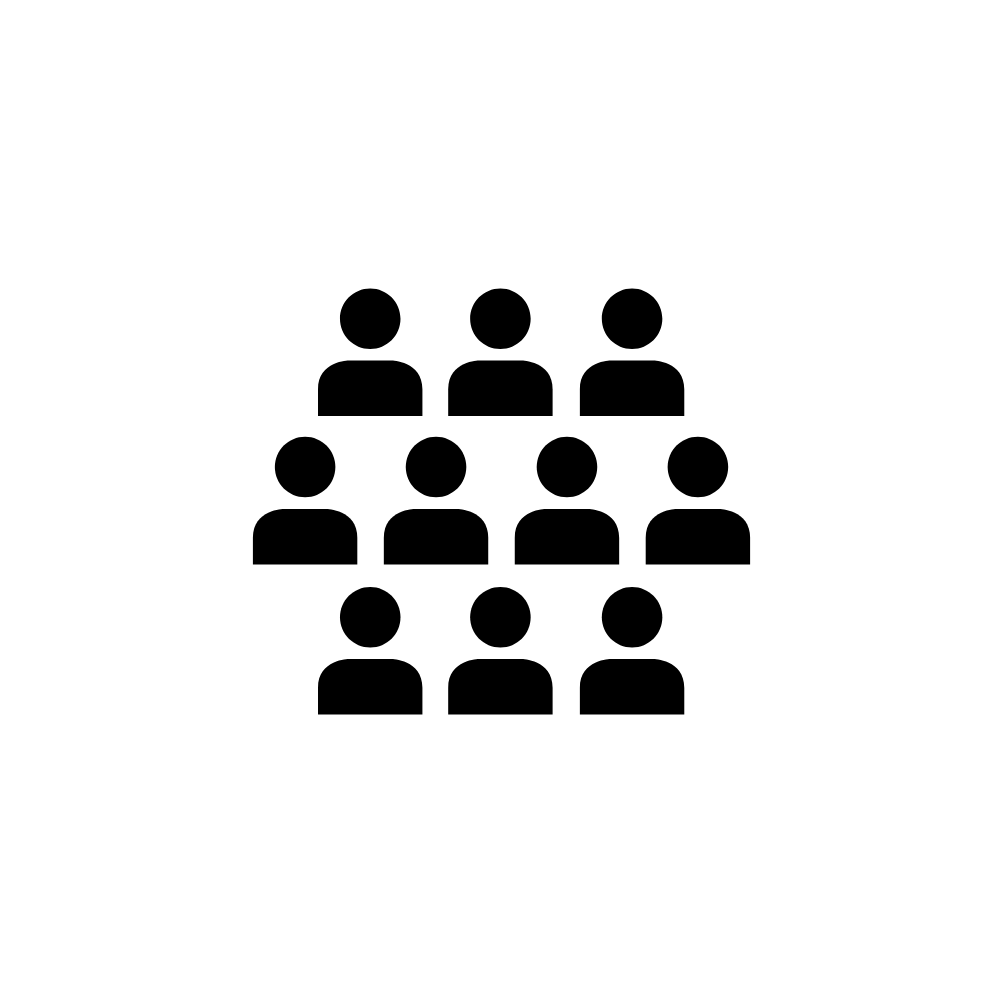 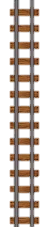 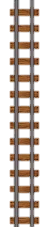 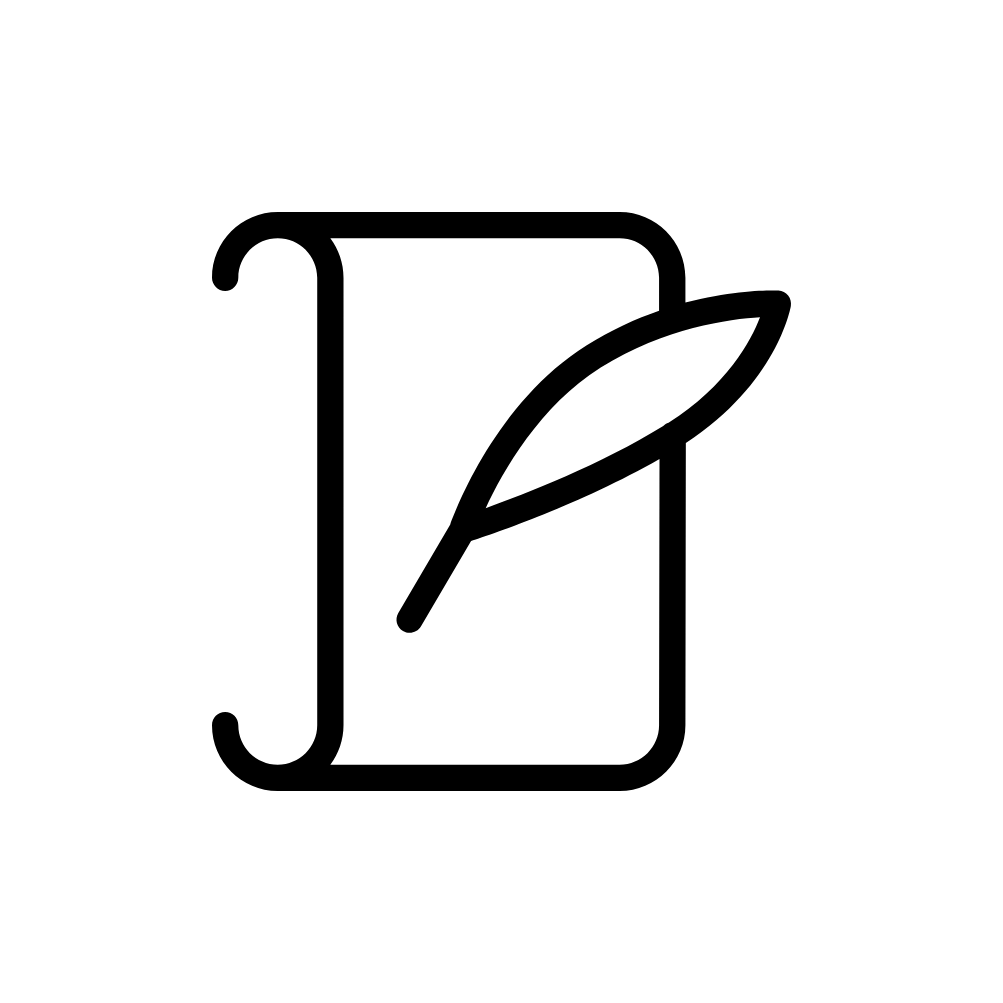 Analytical reading
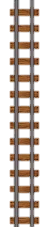 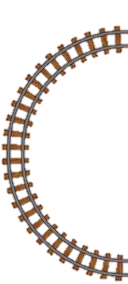 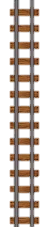 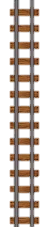 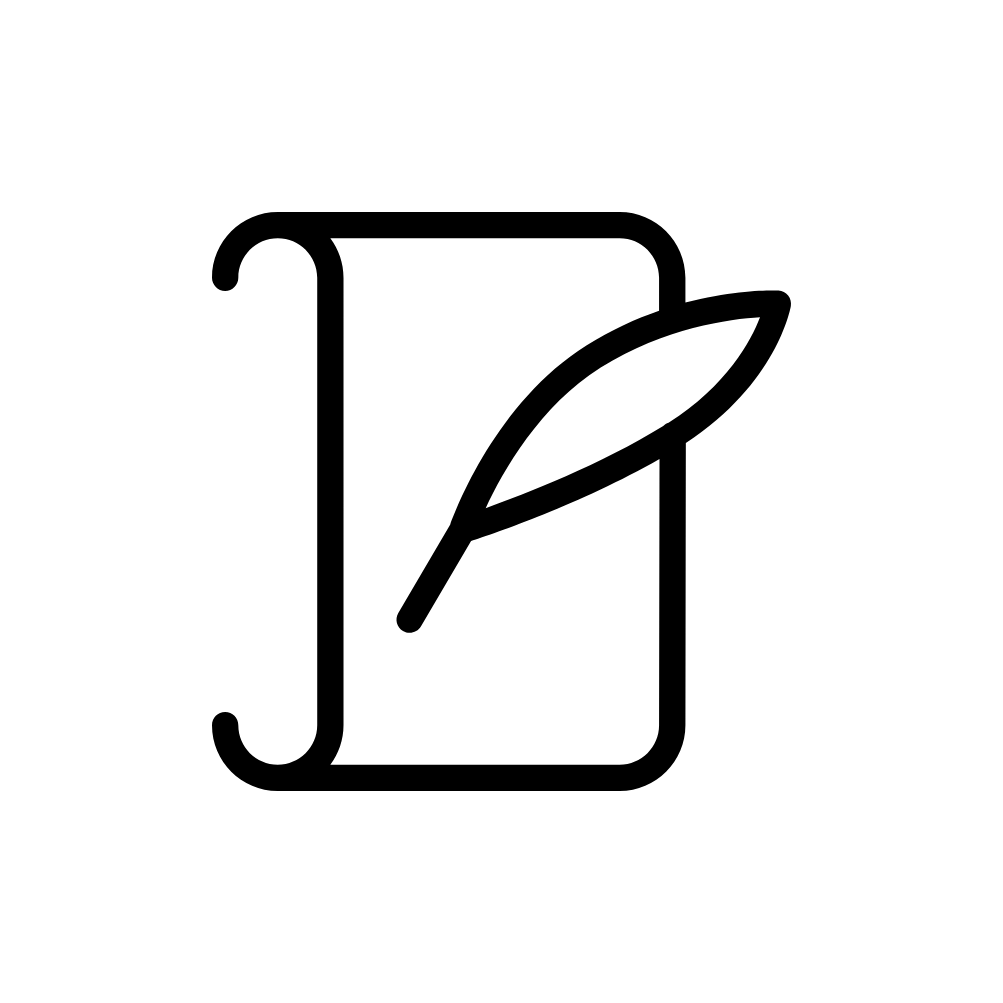 Poetry: Power and Conflict
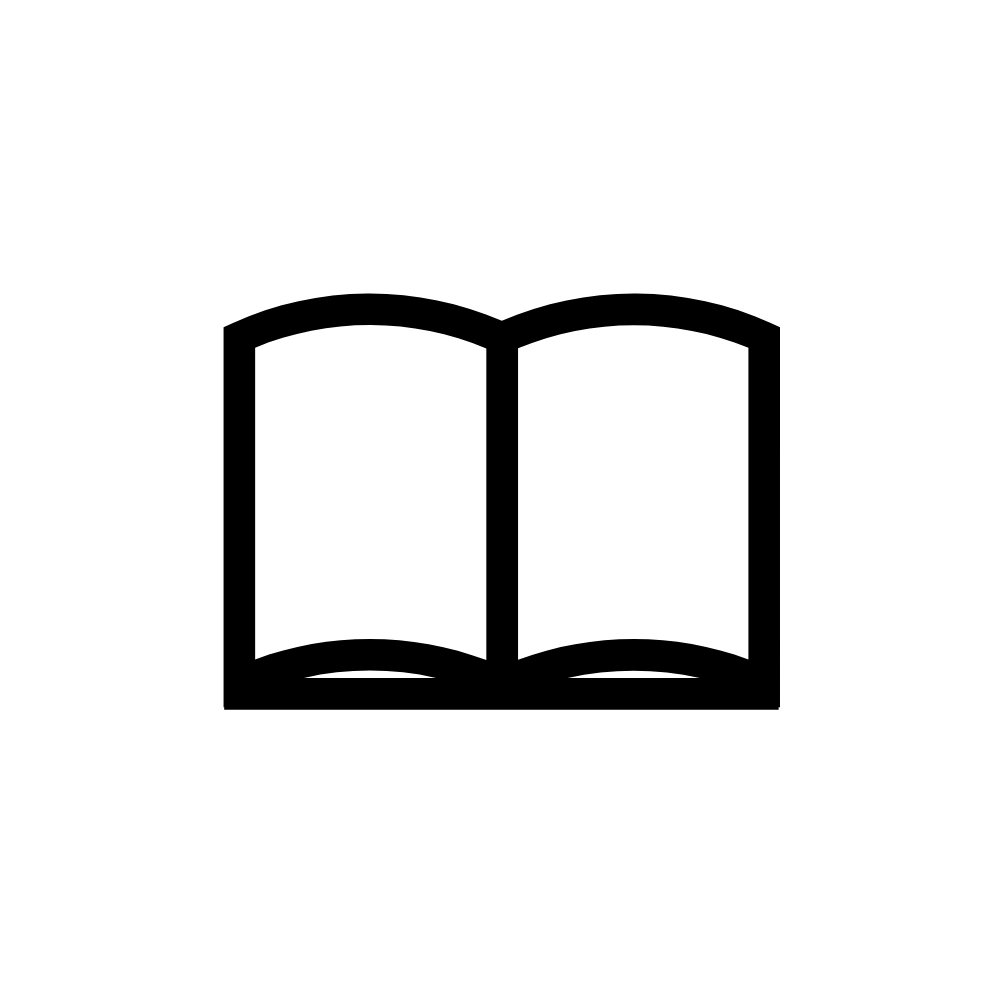 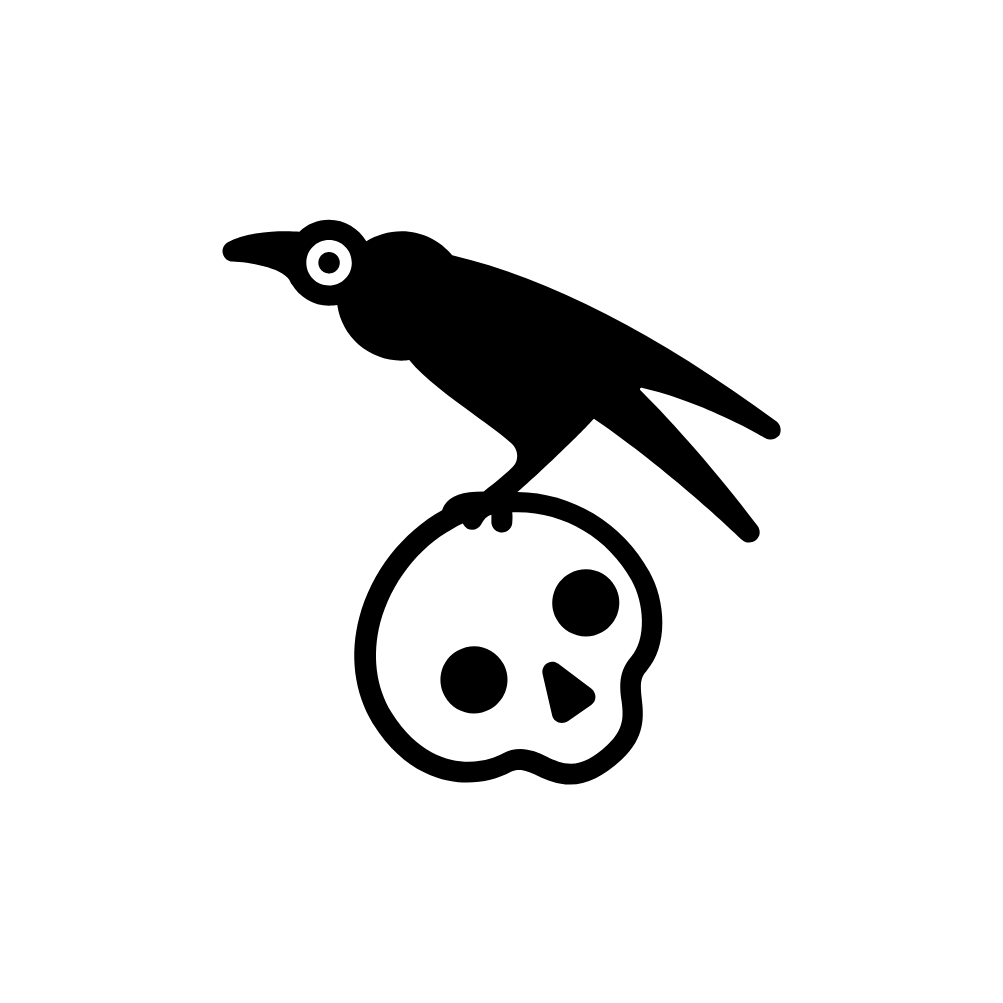 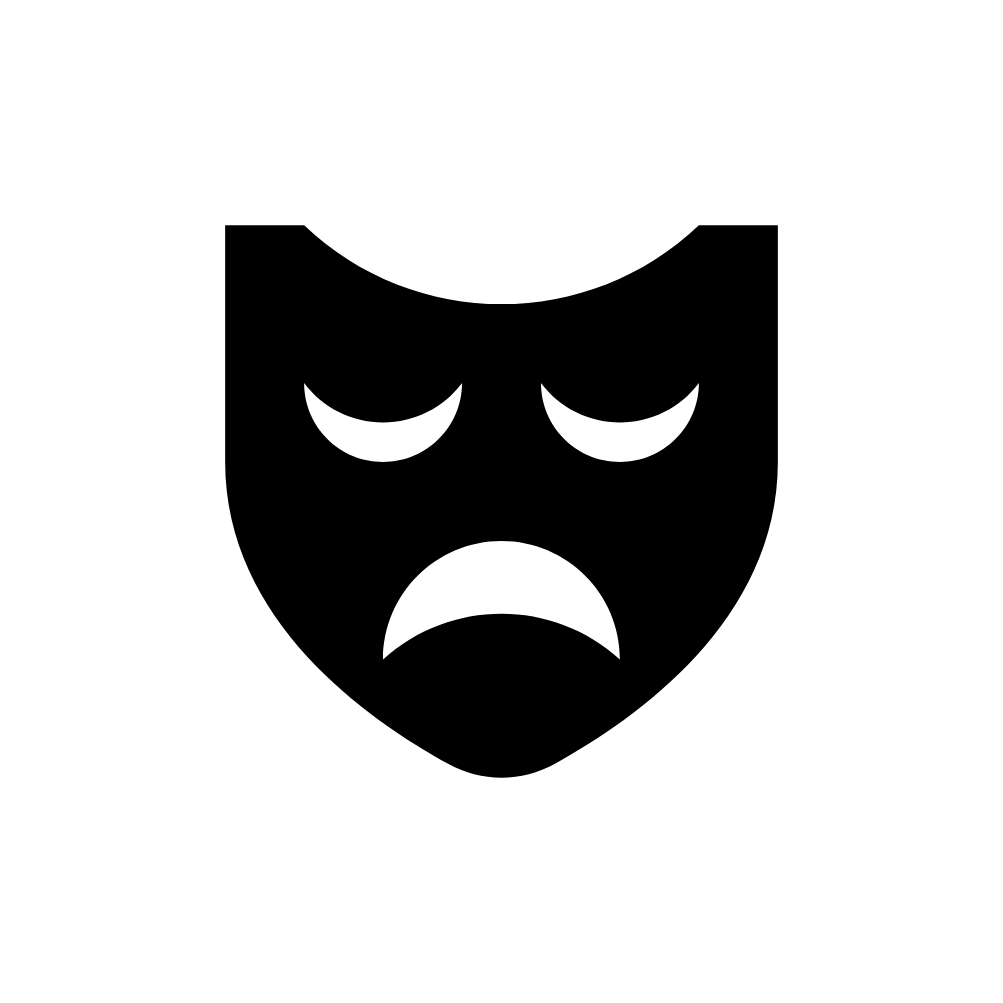 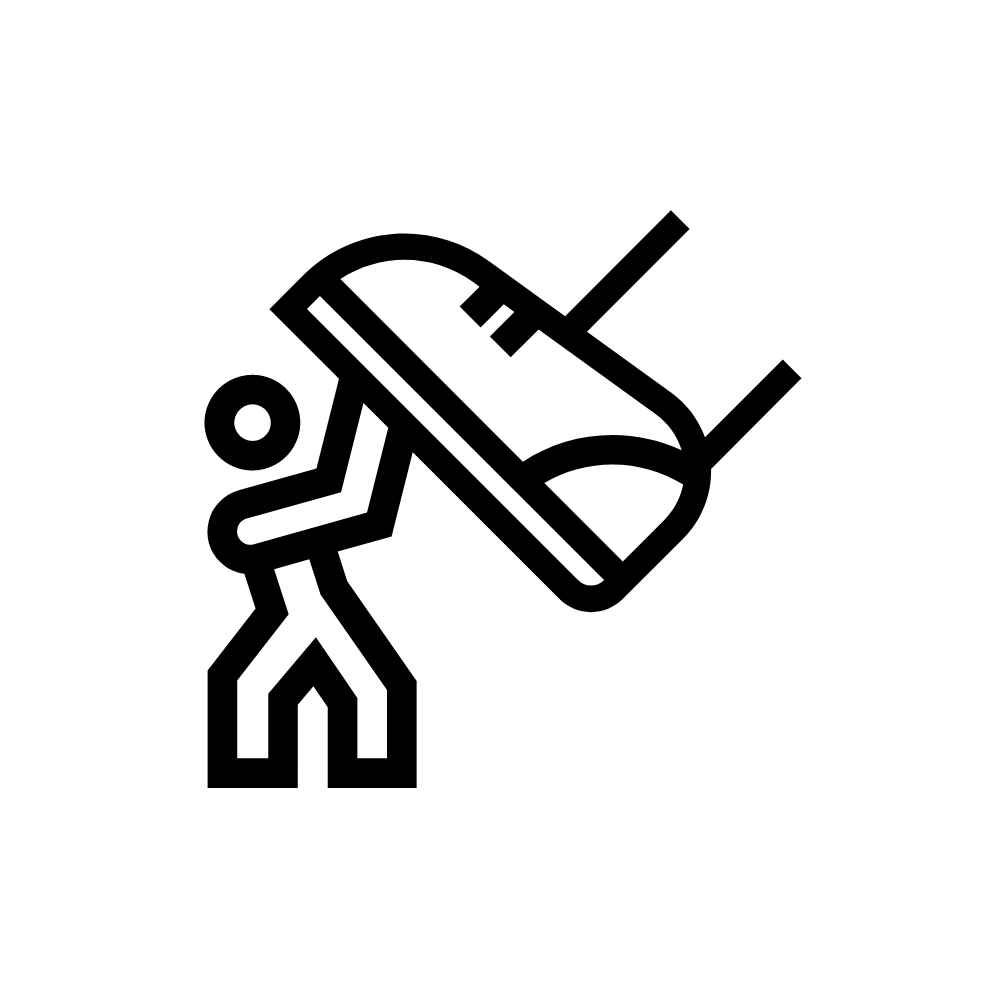 Dickens:  A Christmas Carol
Shakespeare: Julius Caesar
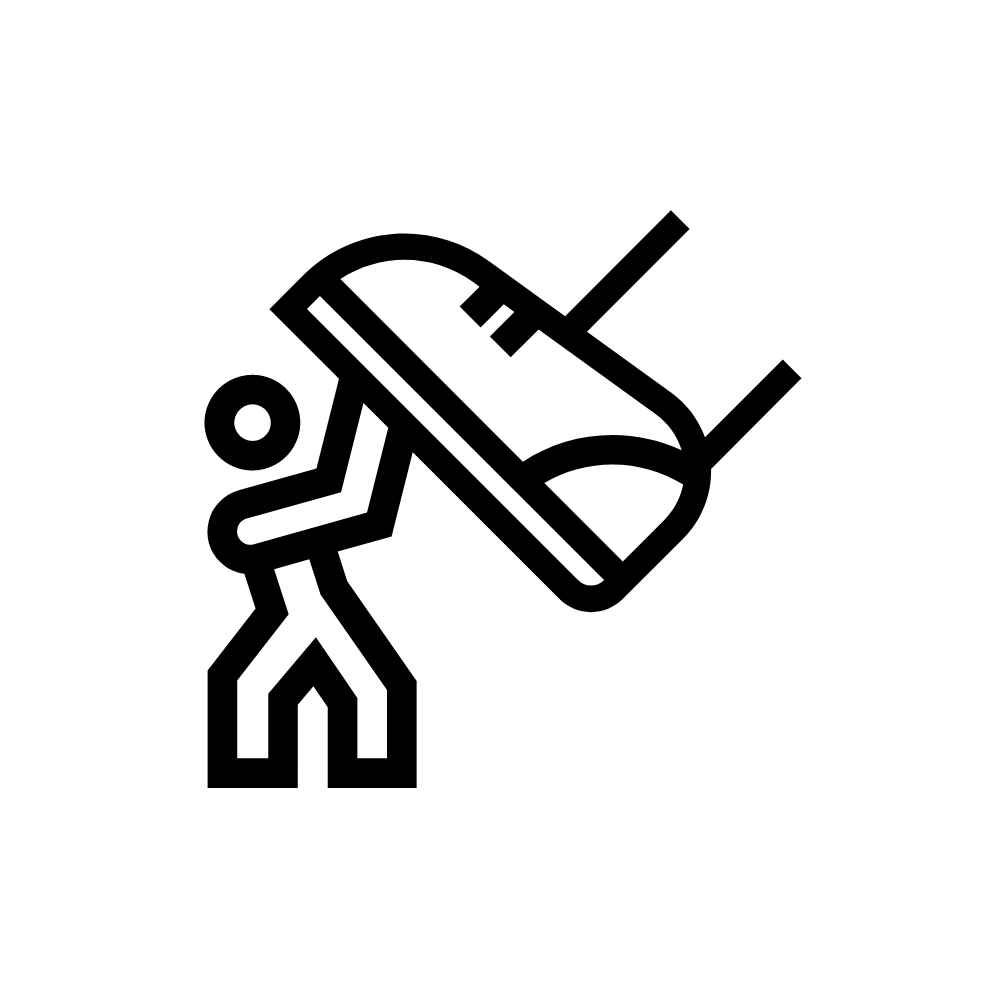 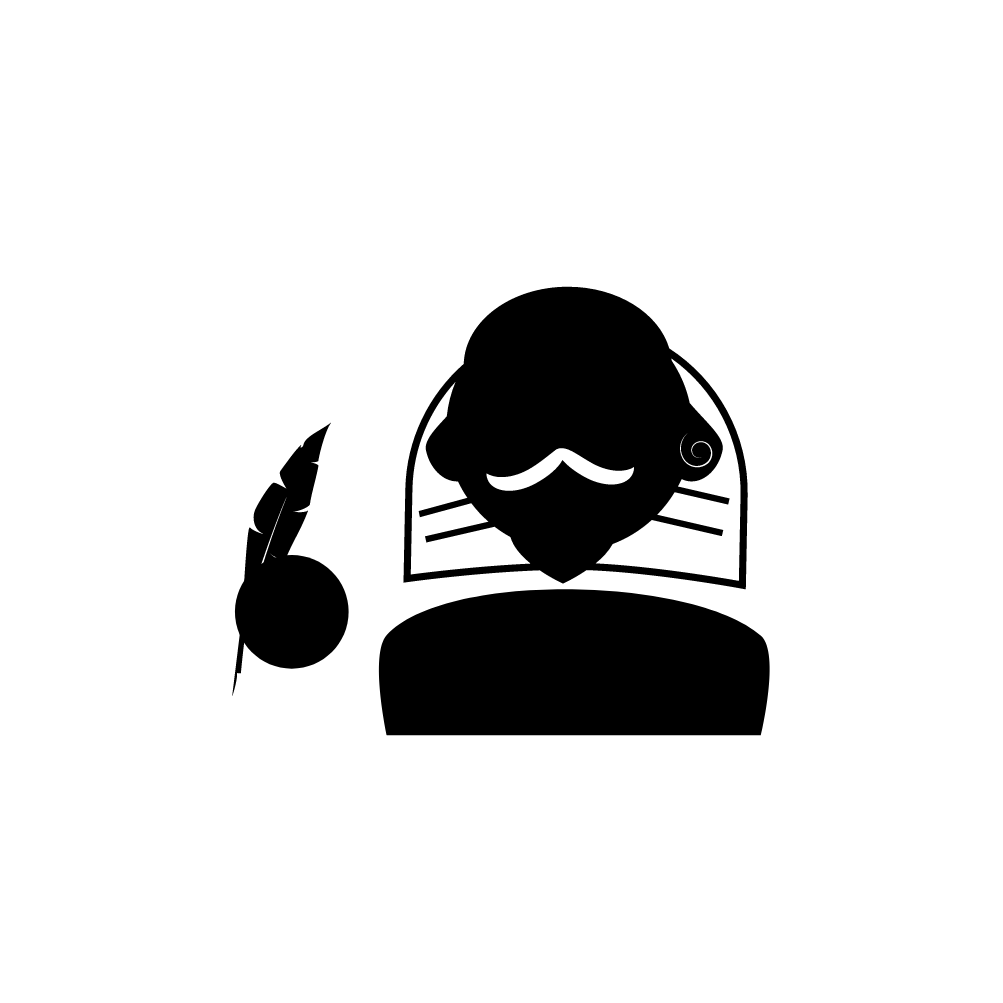 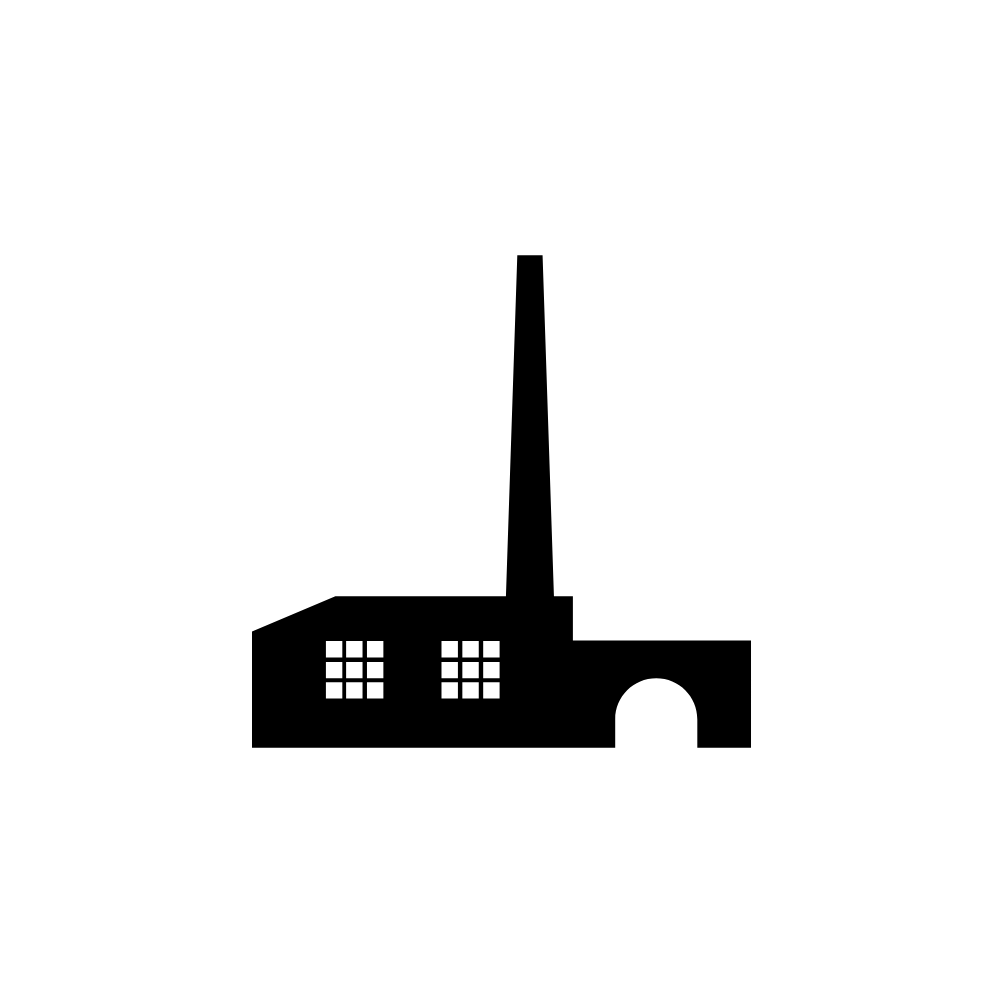 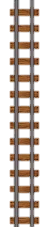 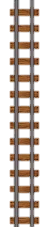 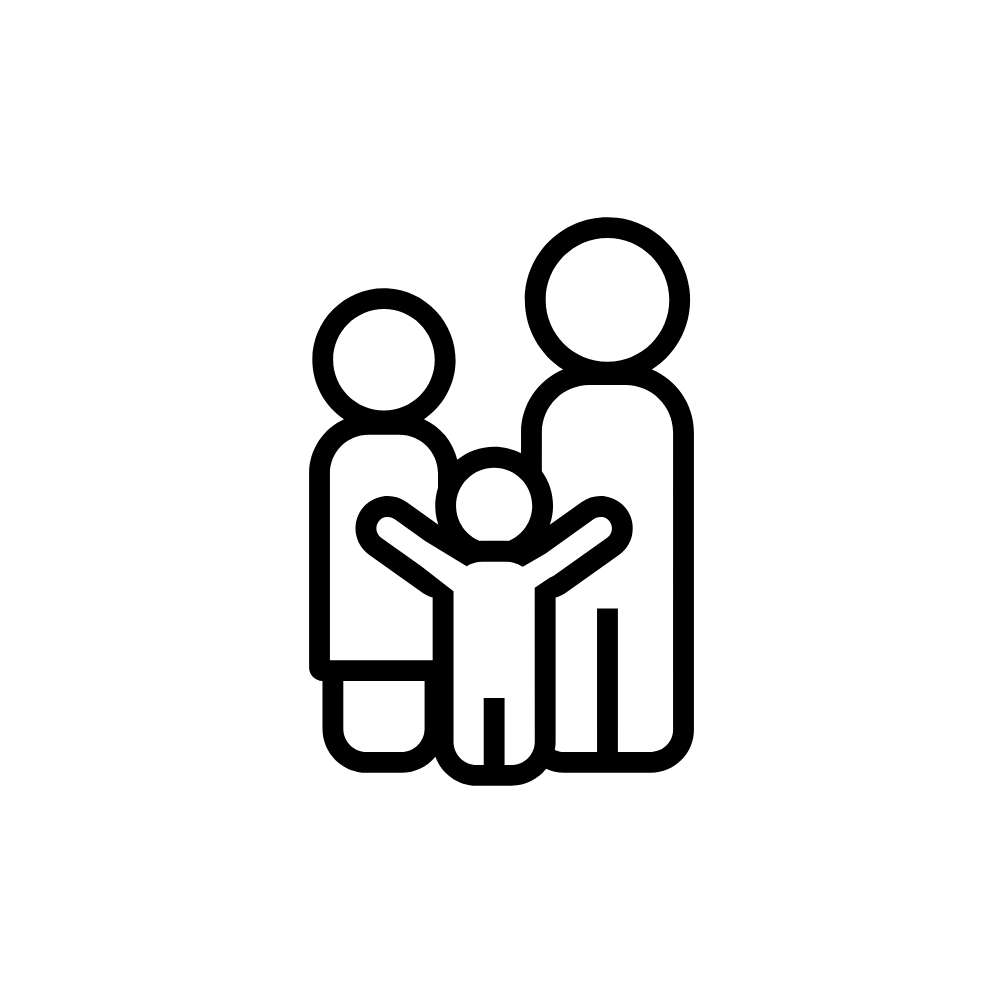 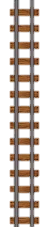 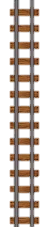 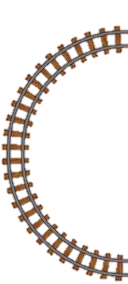 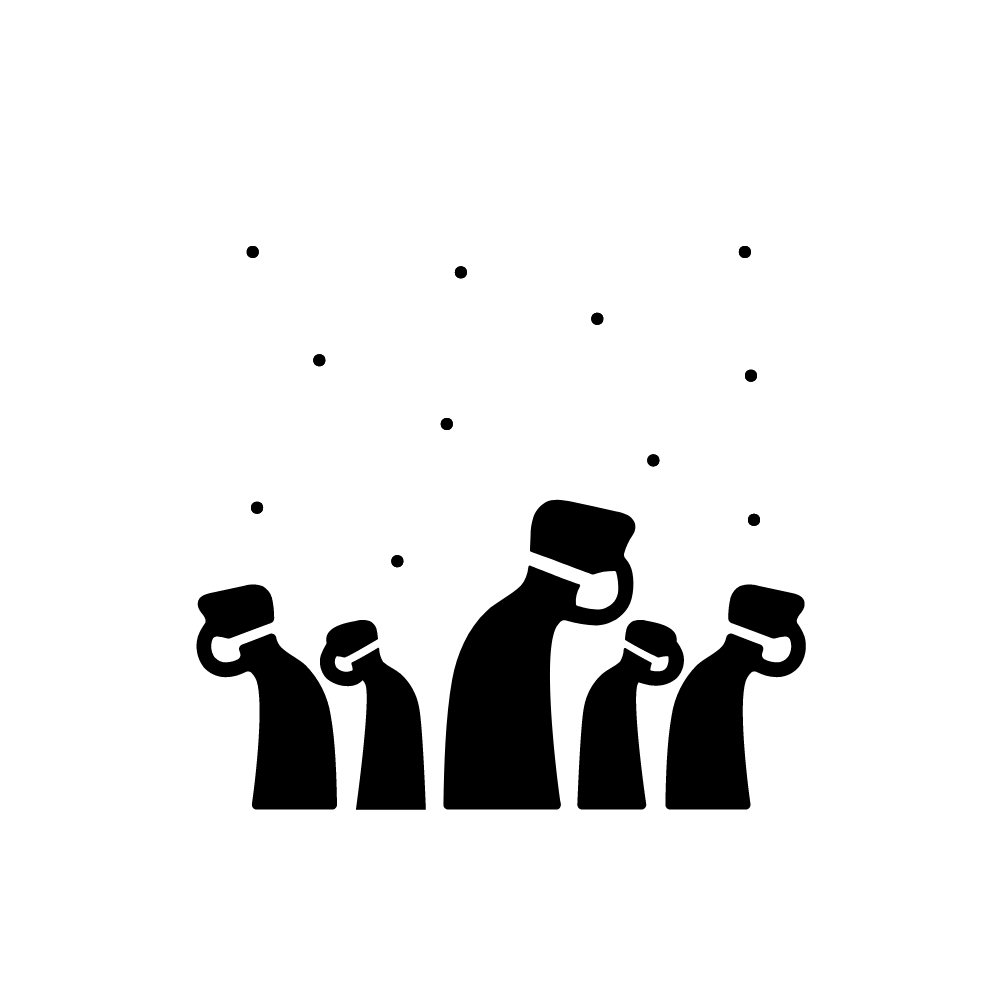 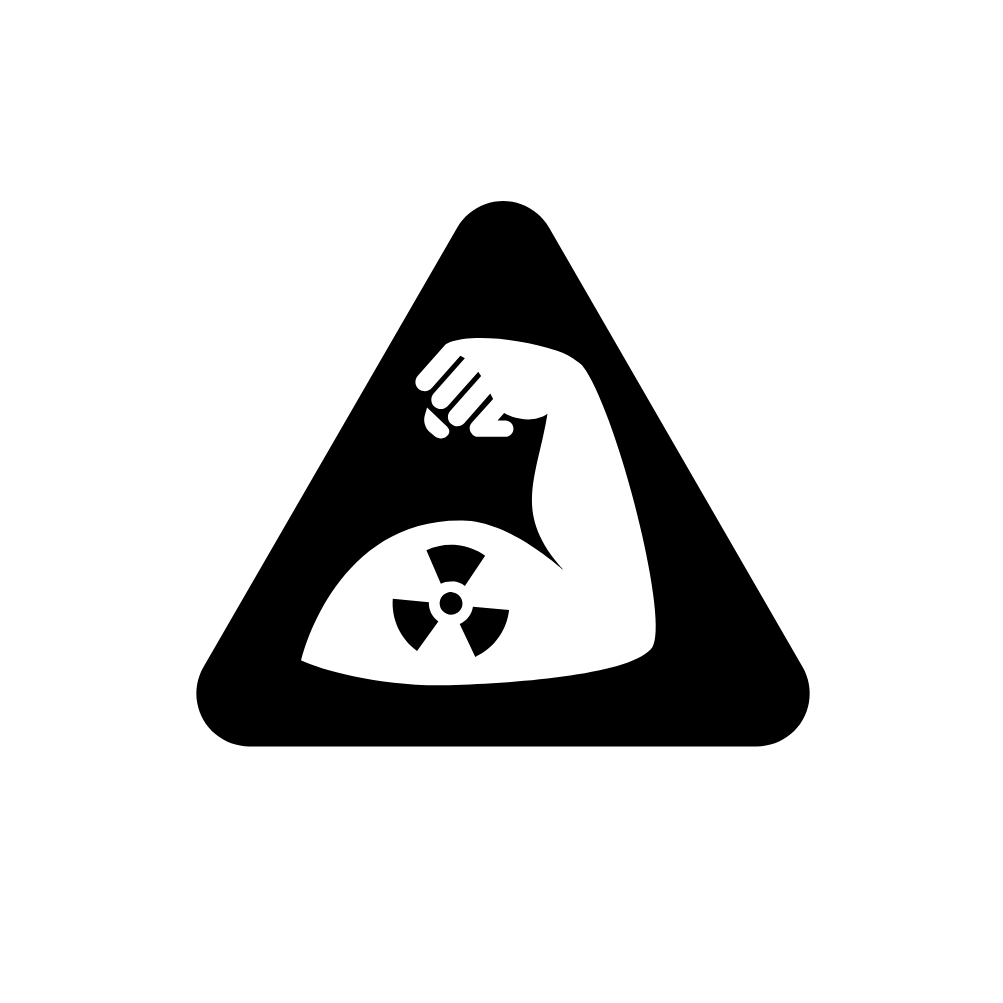 Writing to persuade
Hill: The Woman in Black
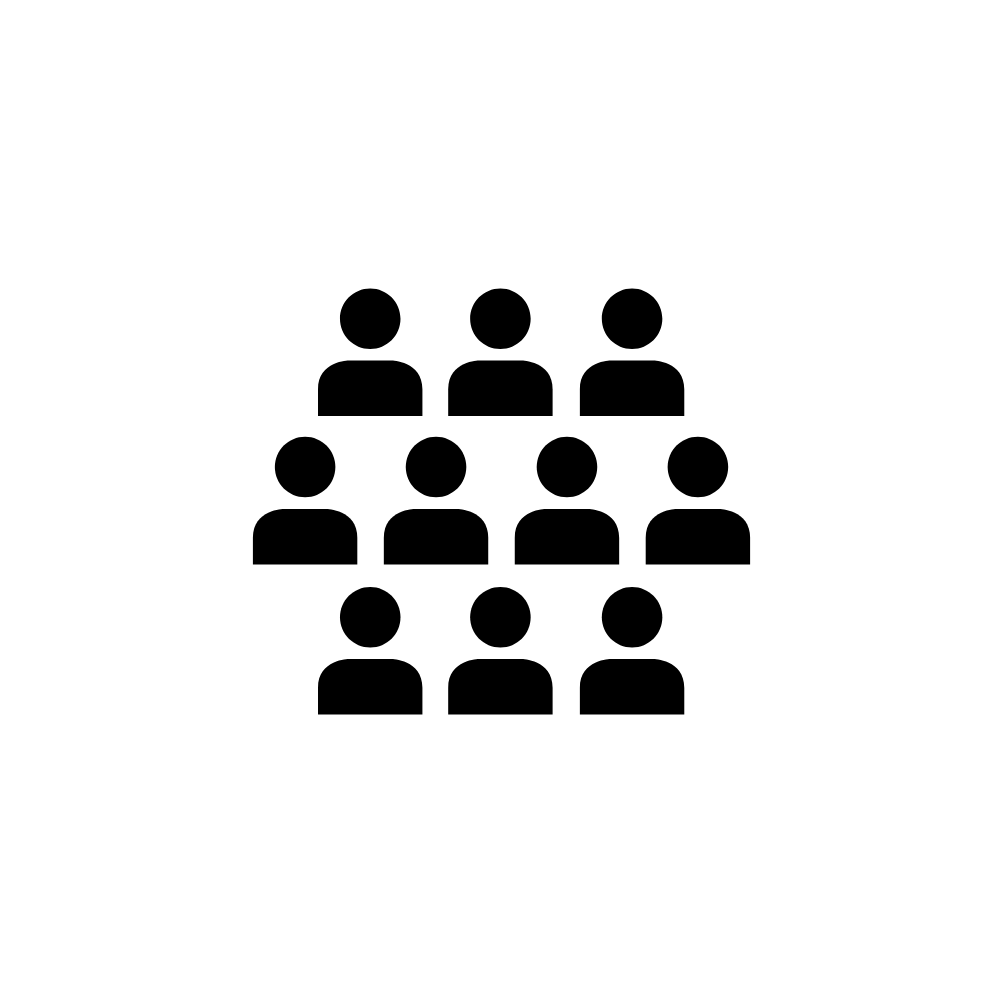 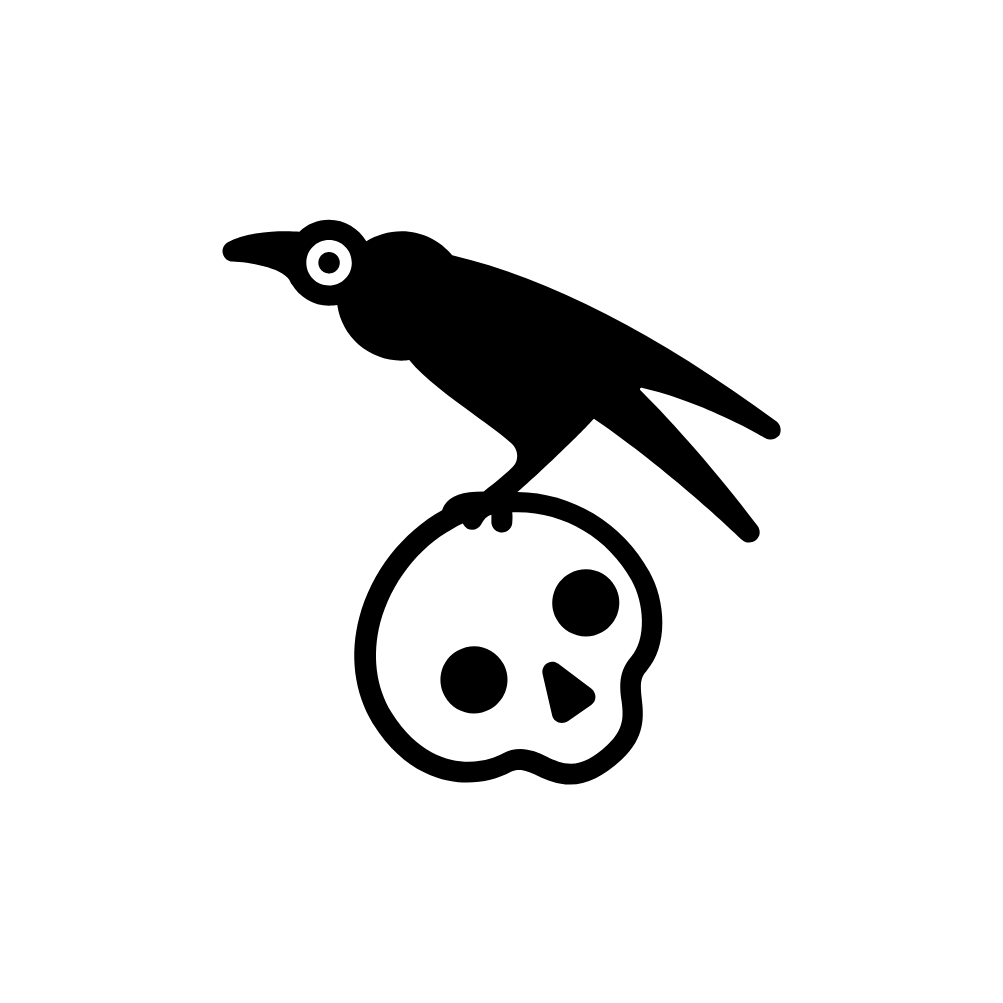 Orwell: Animal
Farm
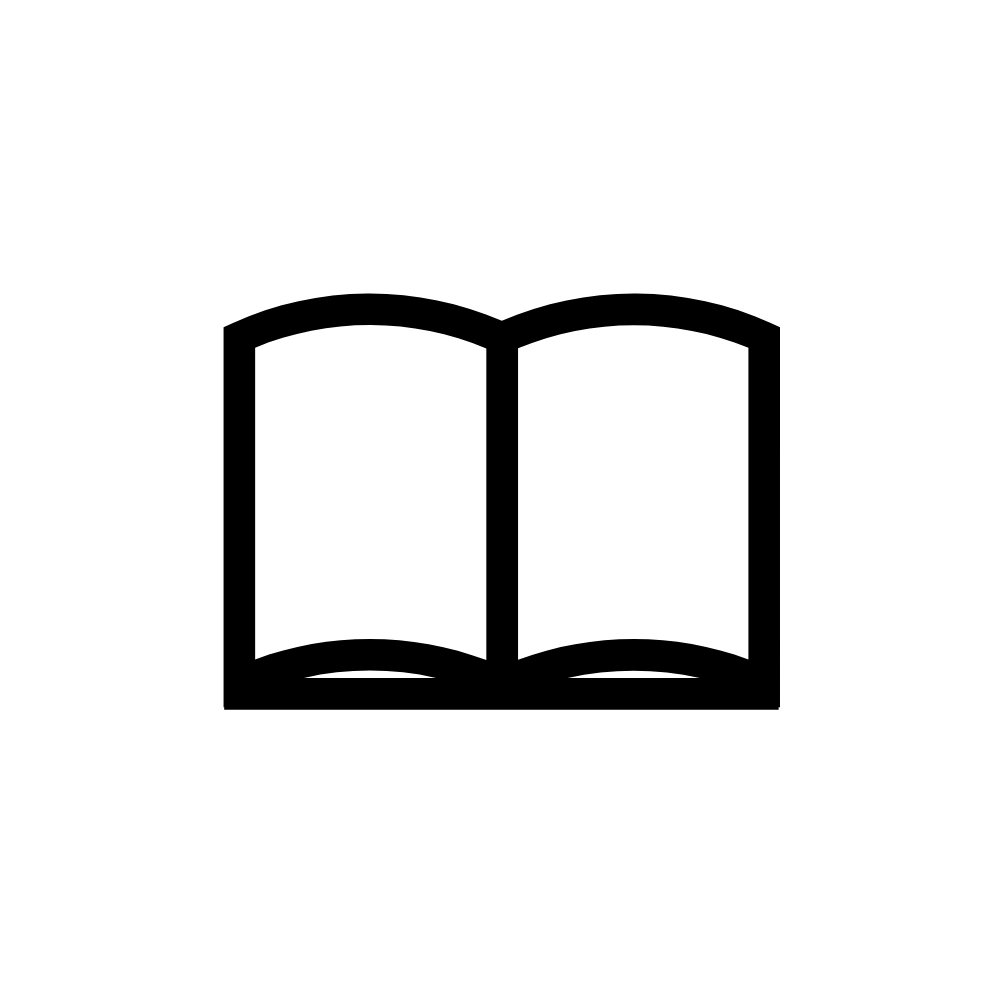 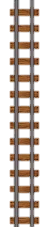 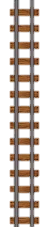 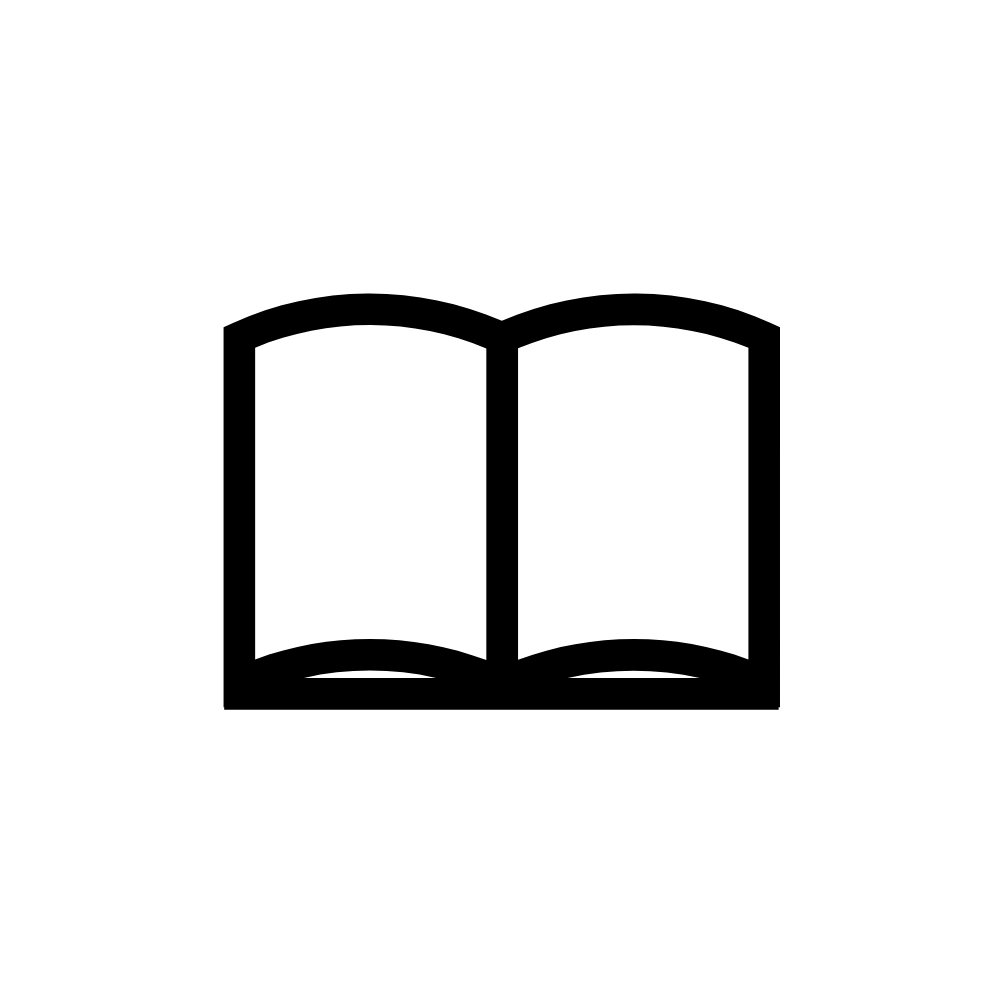 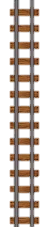 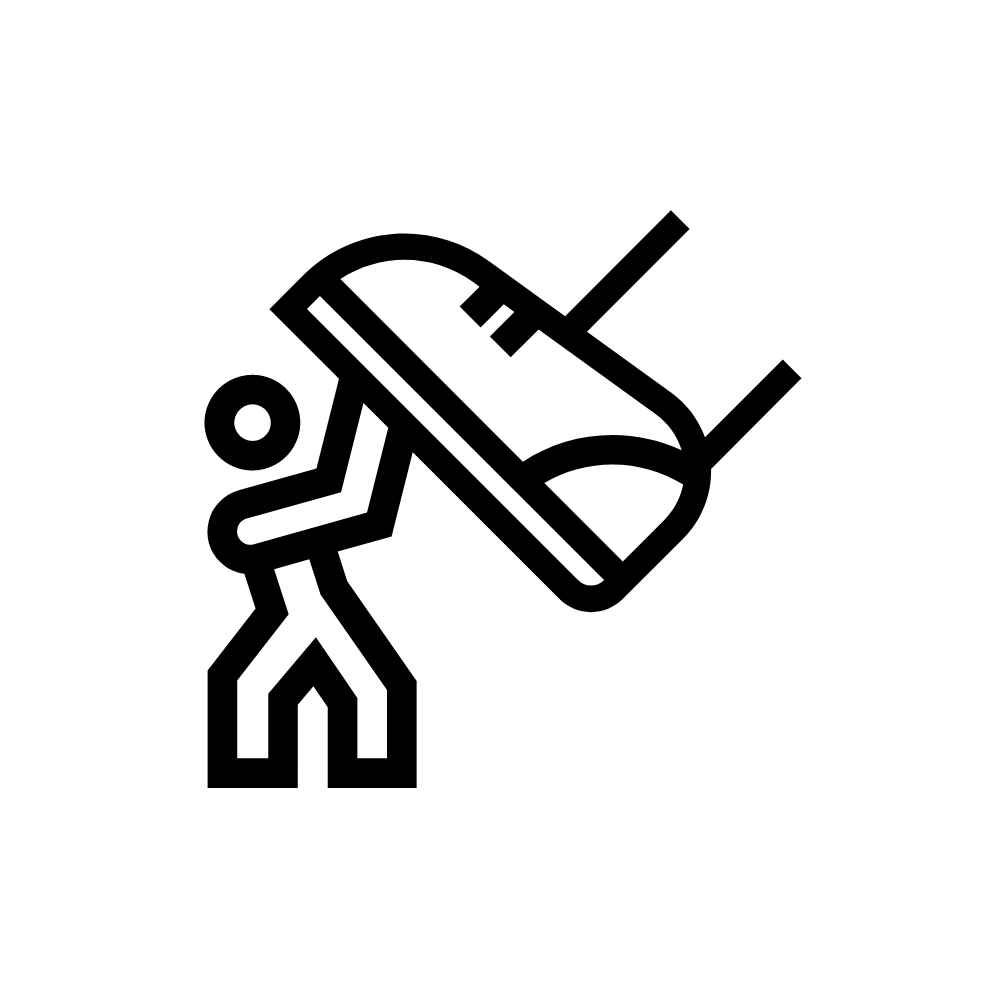 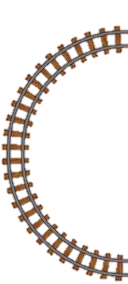 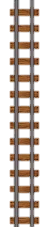 Creative writing
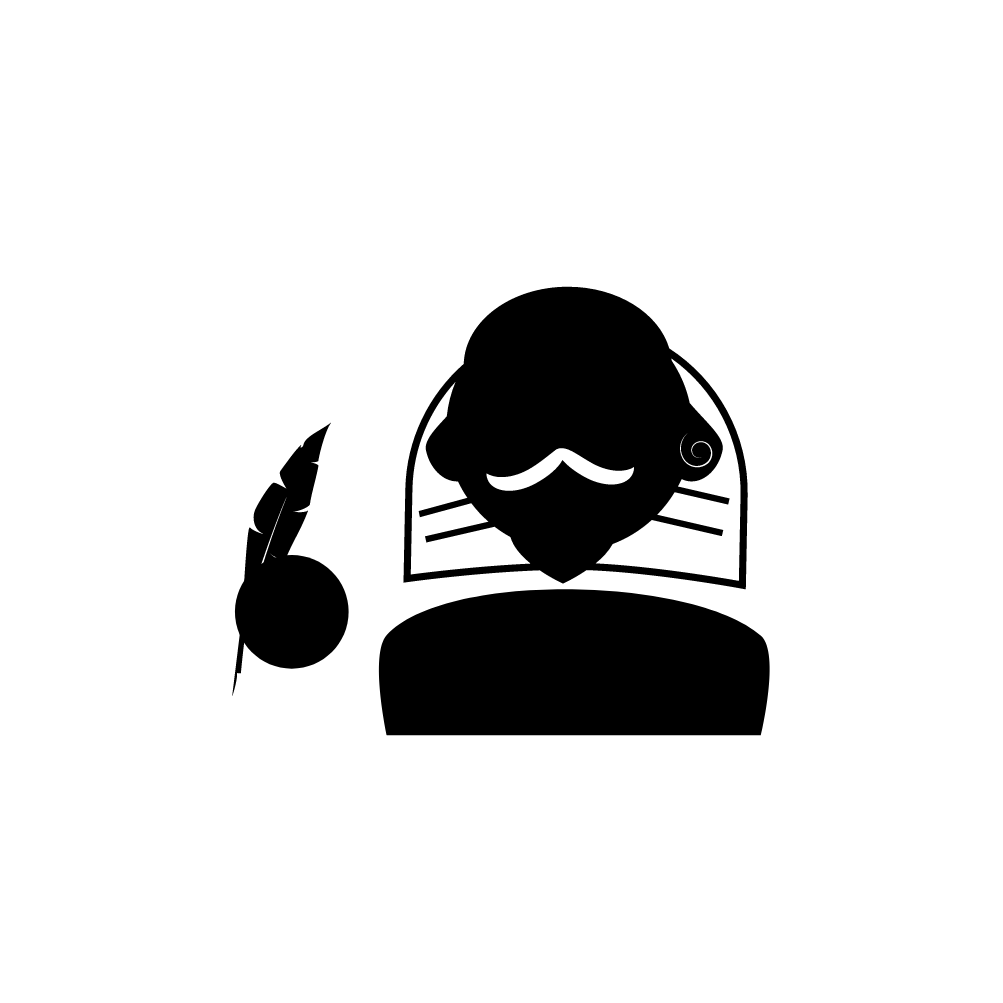 Shakespeare: Macbeth
Conan Doyle: The Adventures of Sherlock Holmes
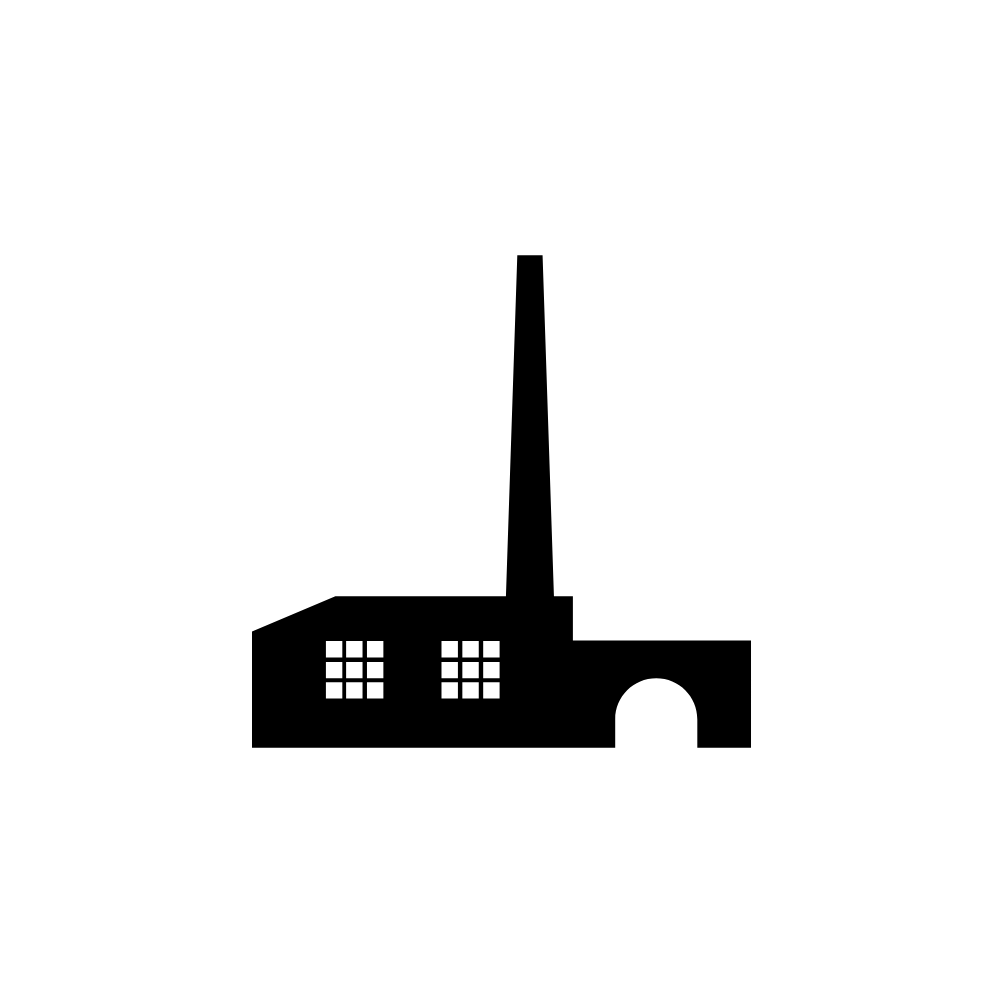 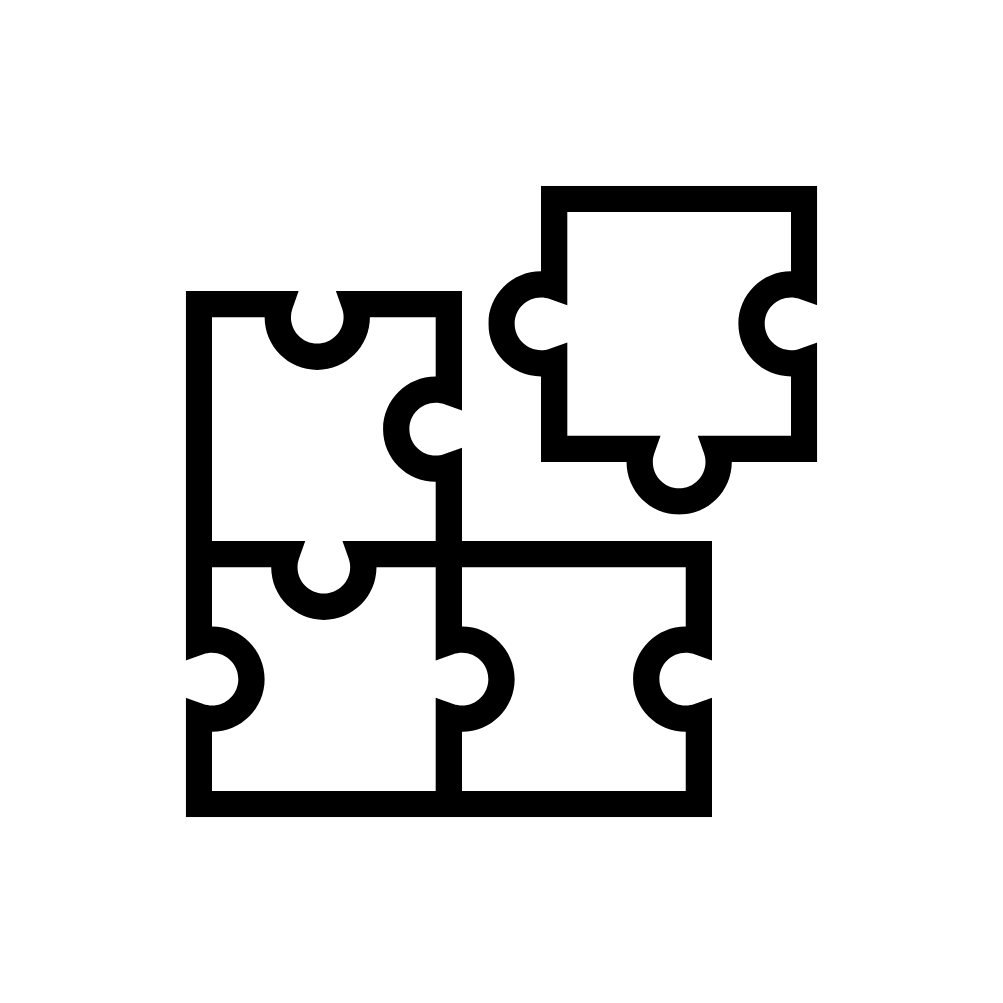 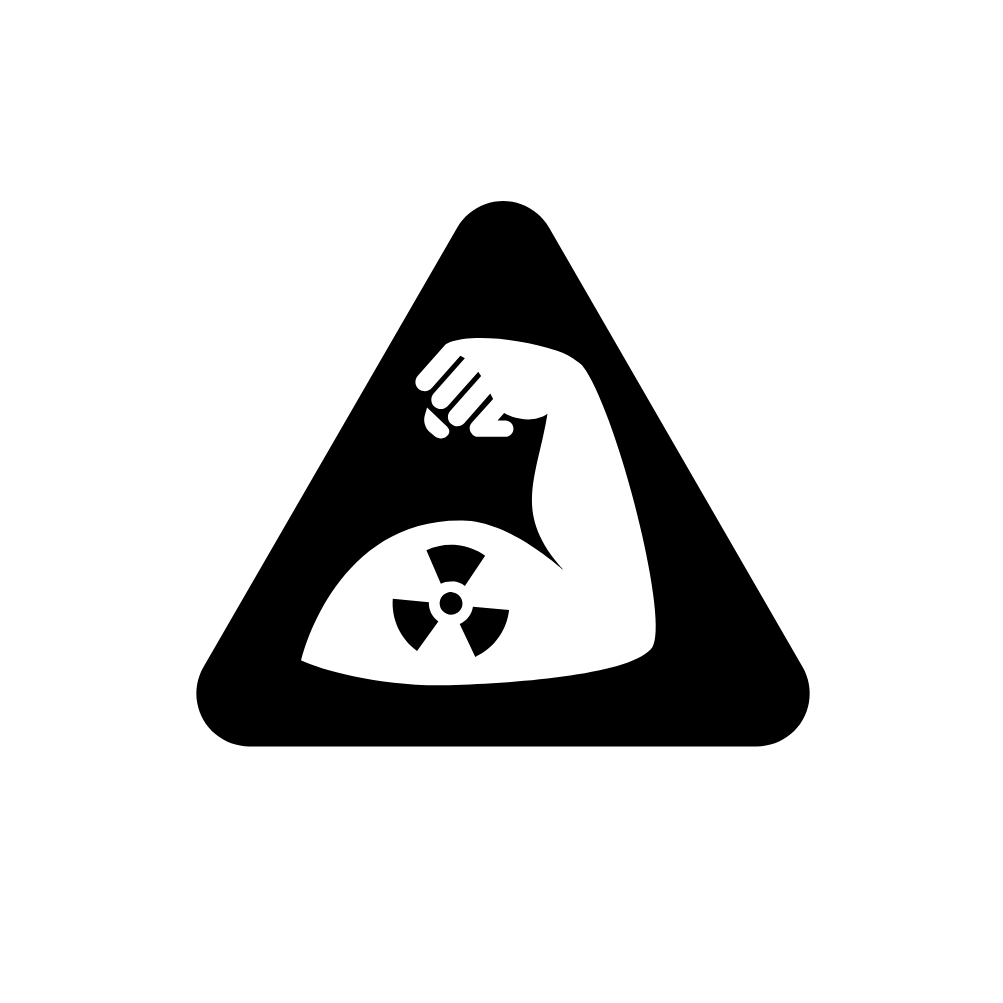 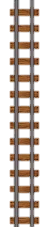 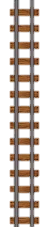 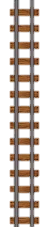 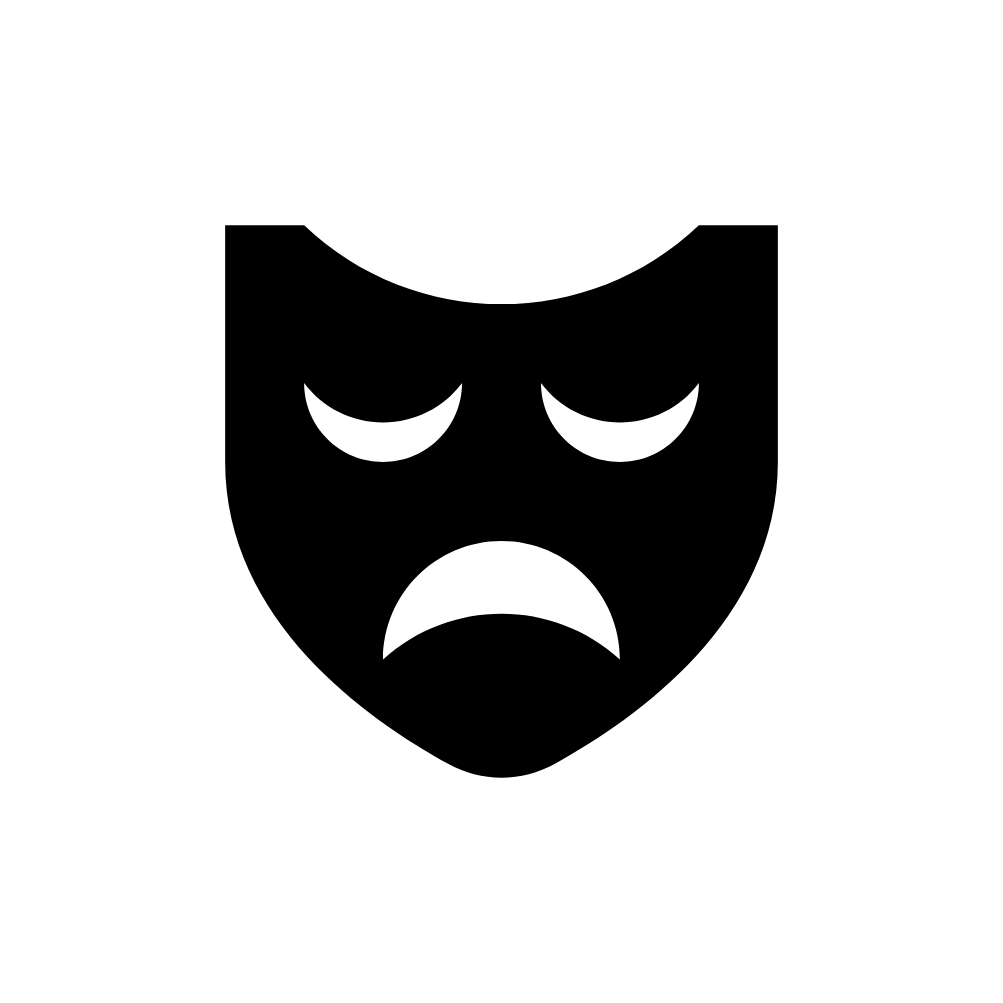 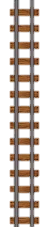 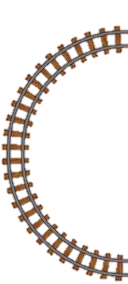 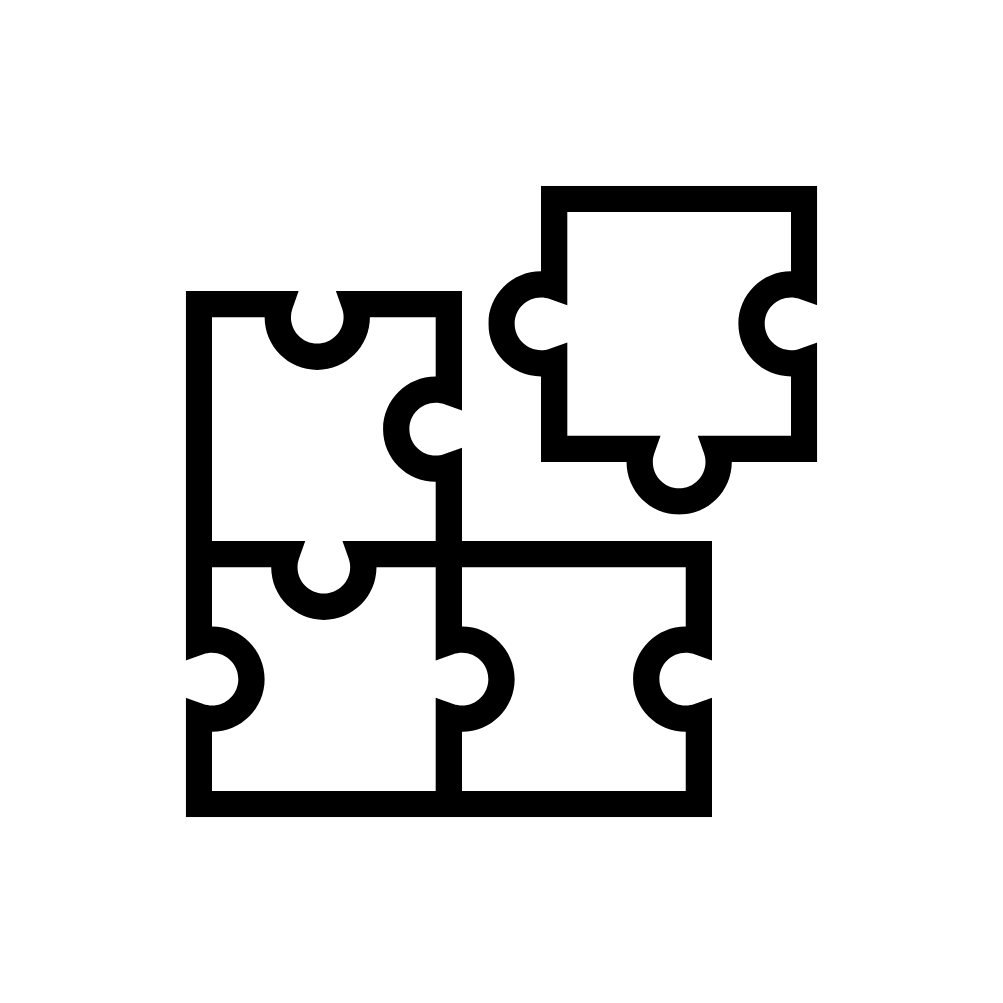 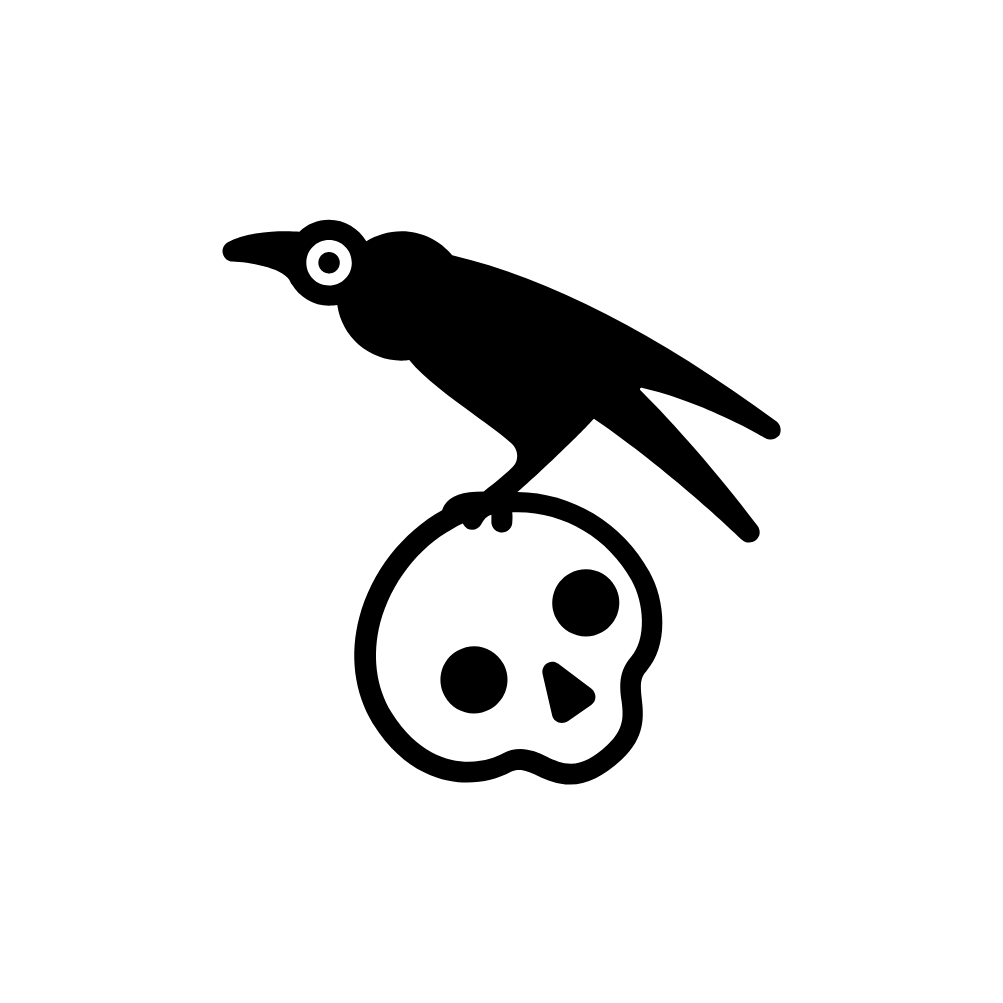 Short Stories (Dystopian and Gothic)
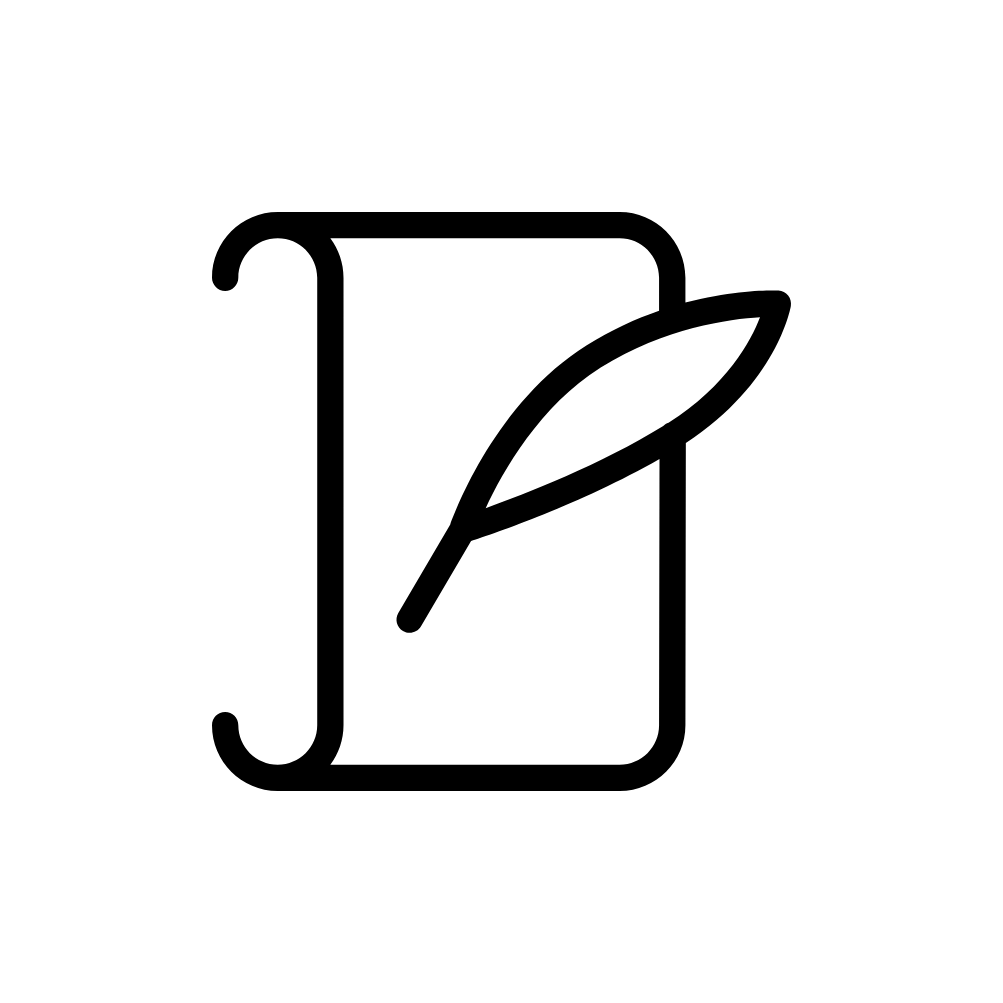 Metaphor Poetry
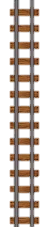 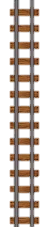 Written accuracy
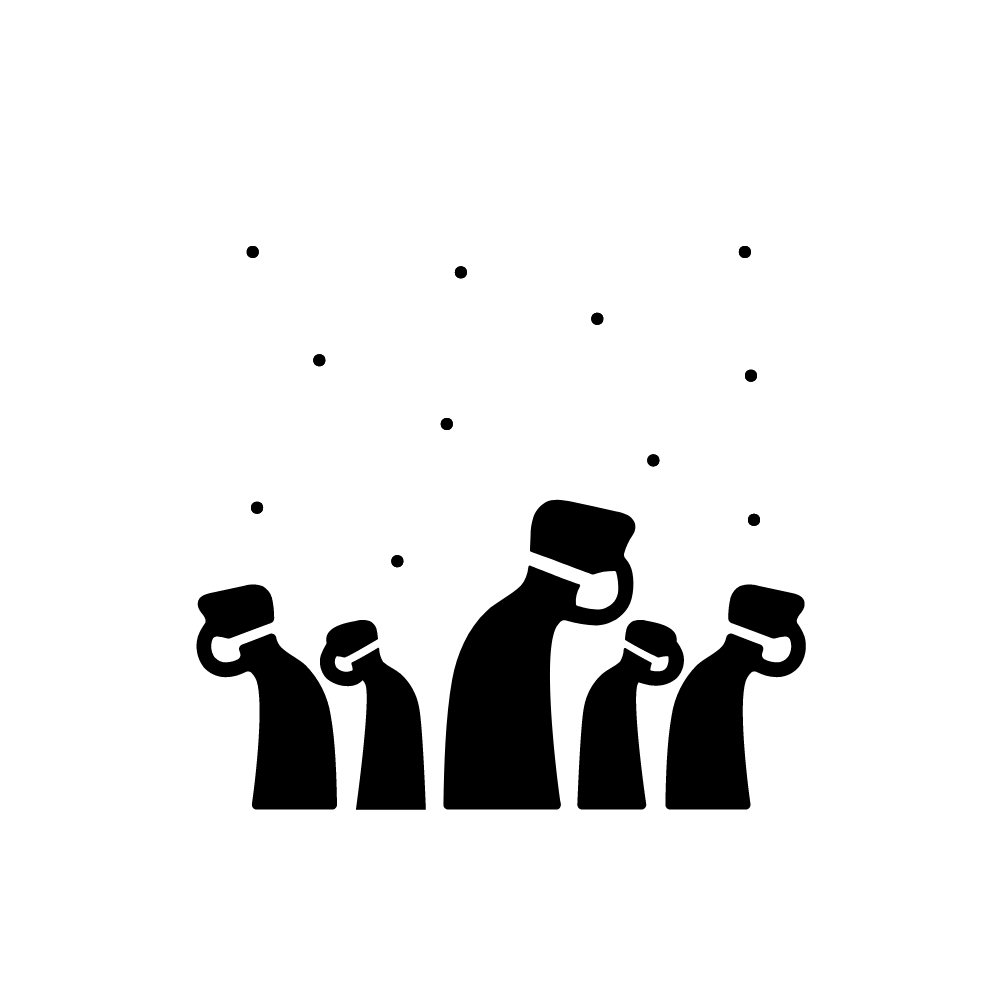 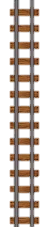 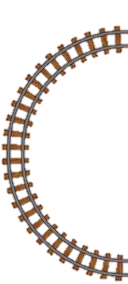 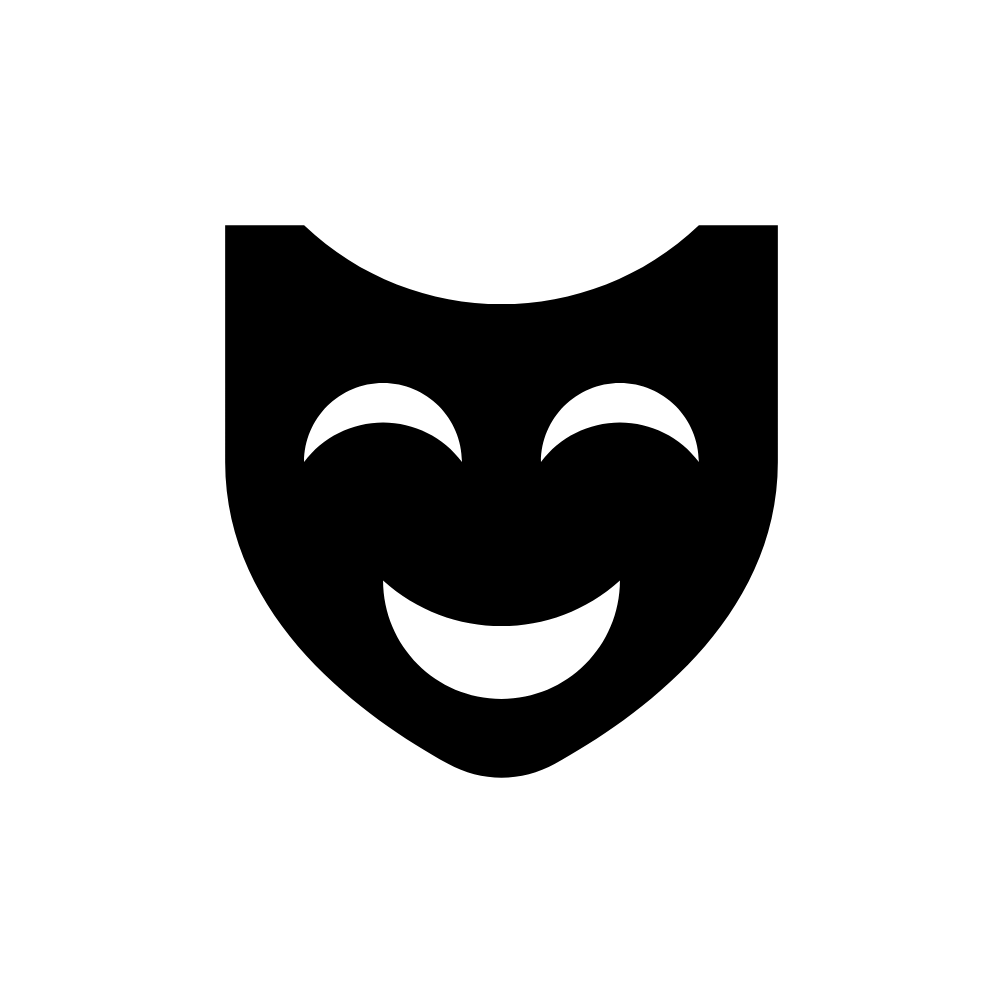 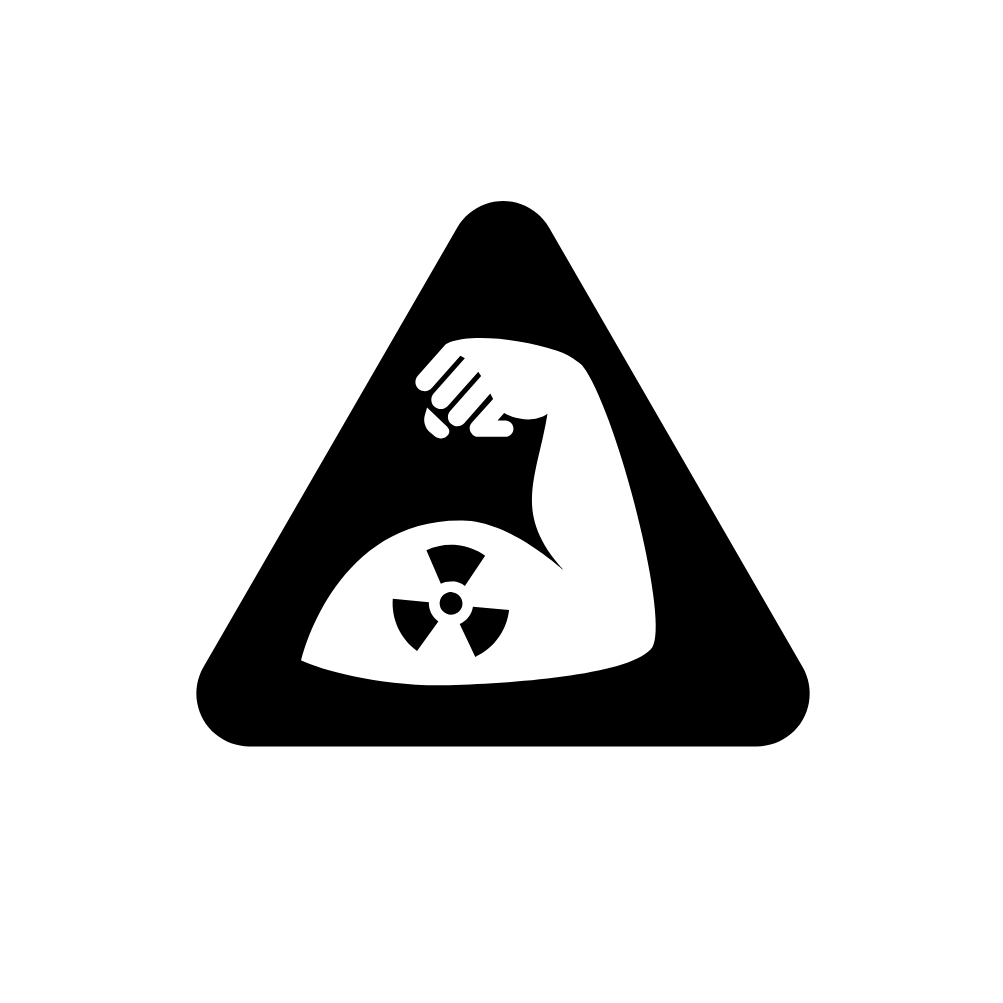 Shakespeare:  A Midsummer Night’s Dream
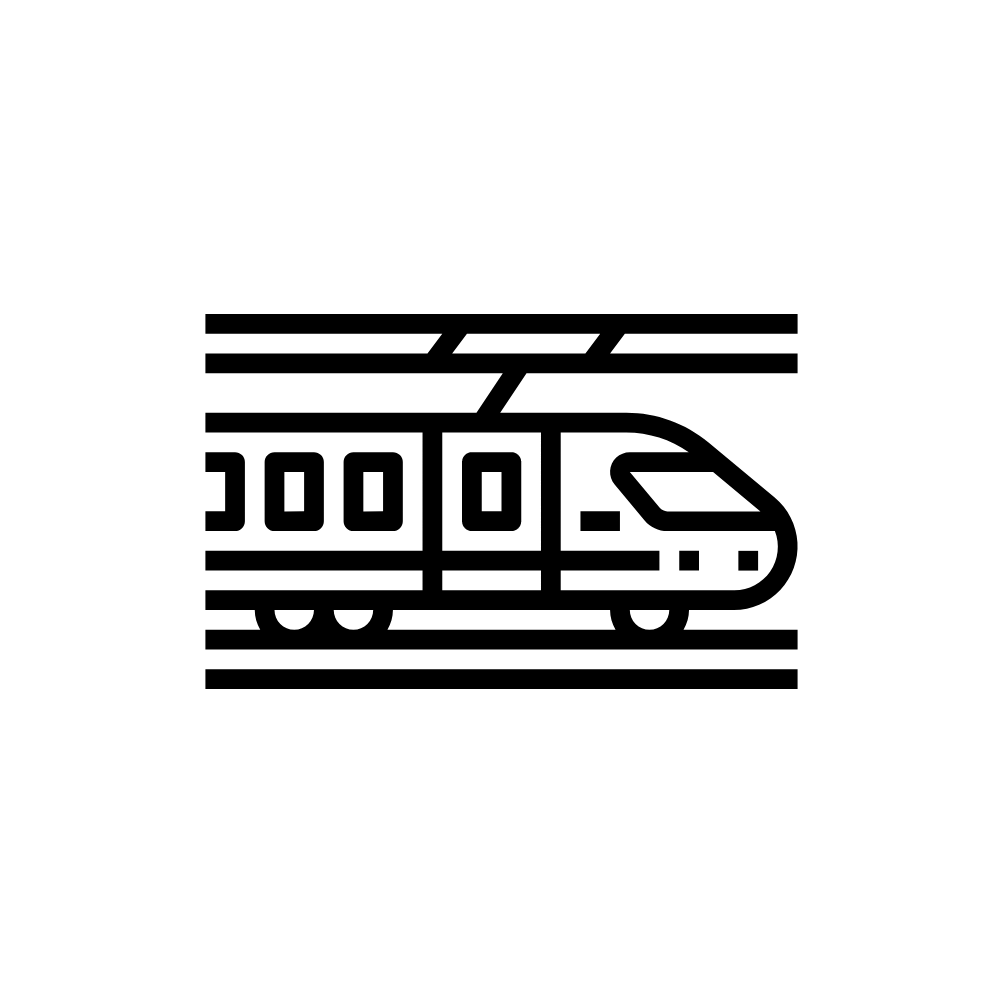 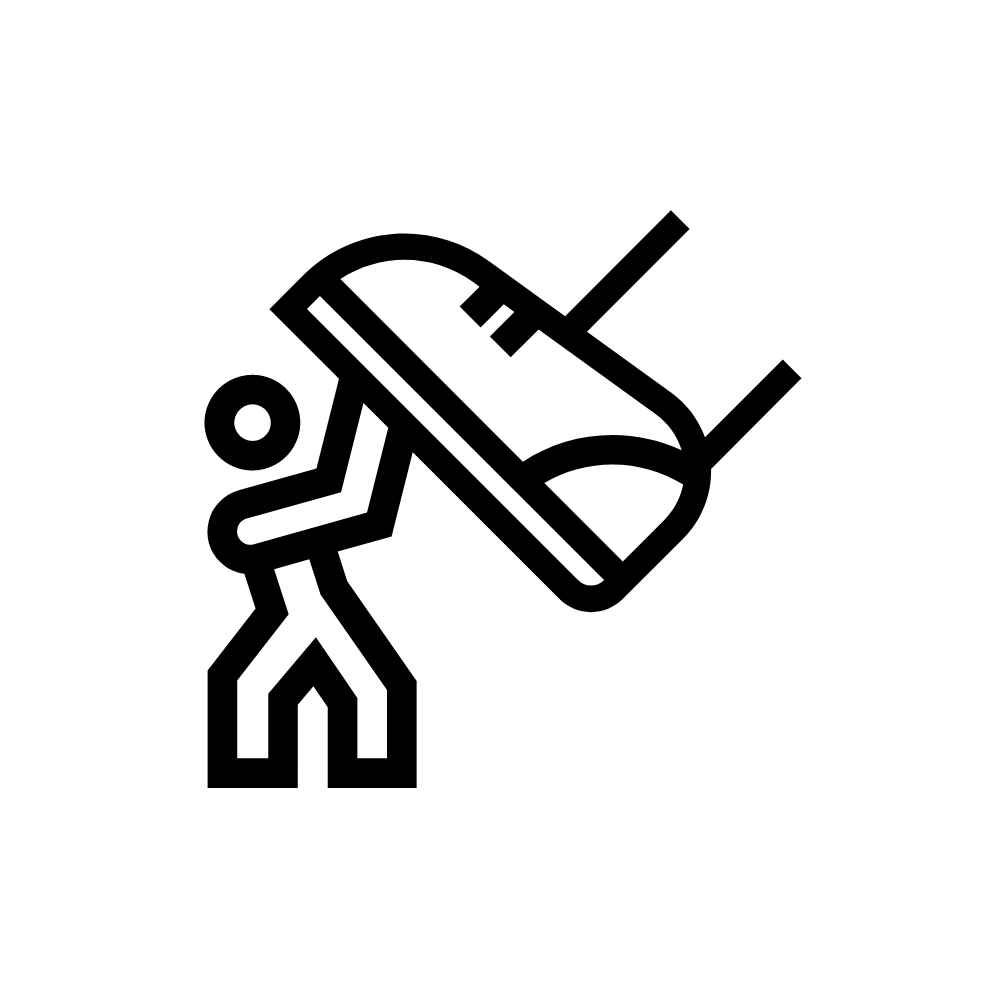 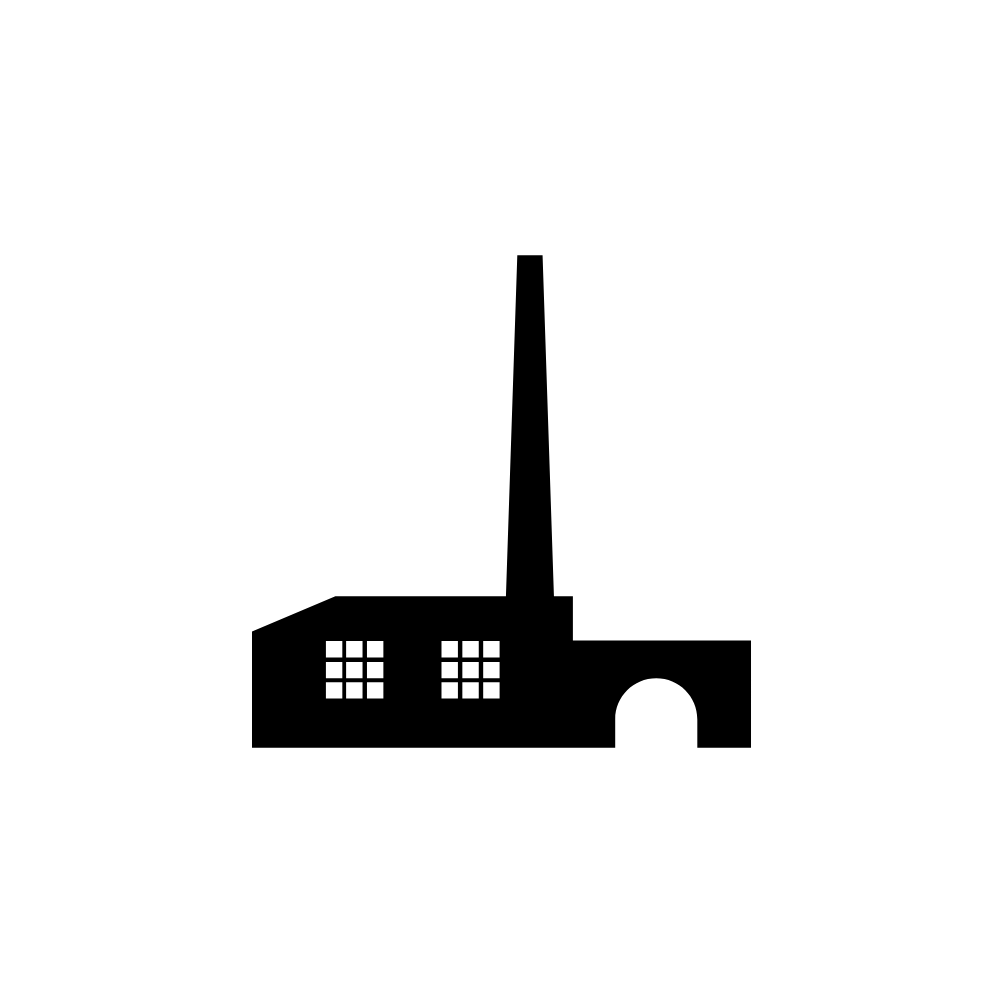 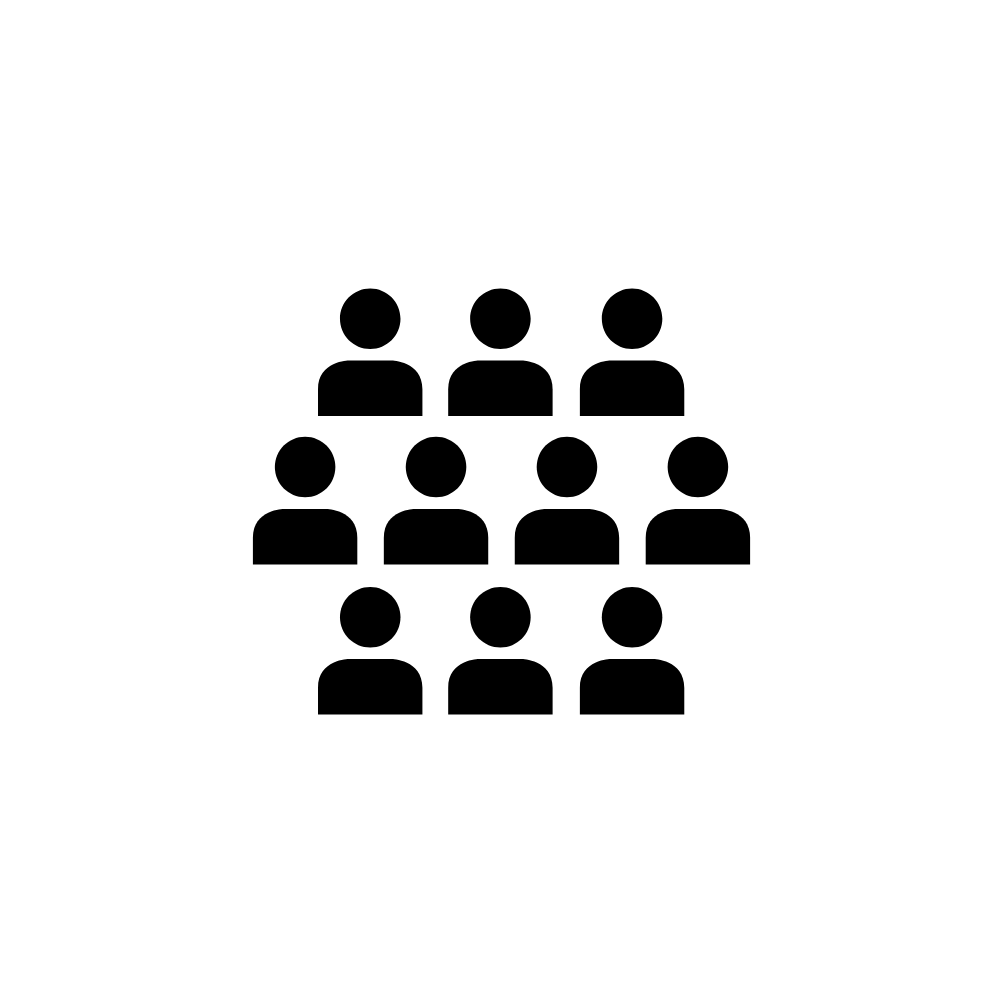 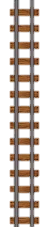 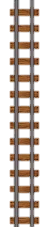 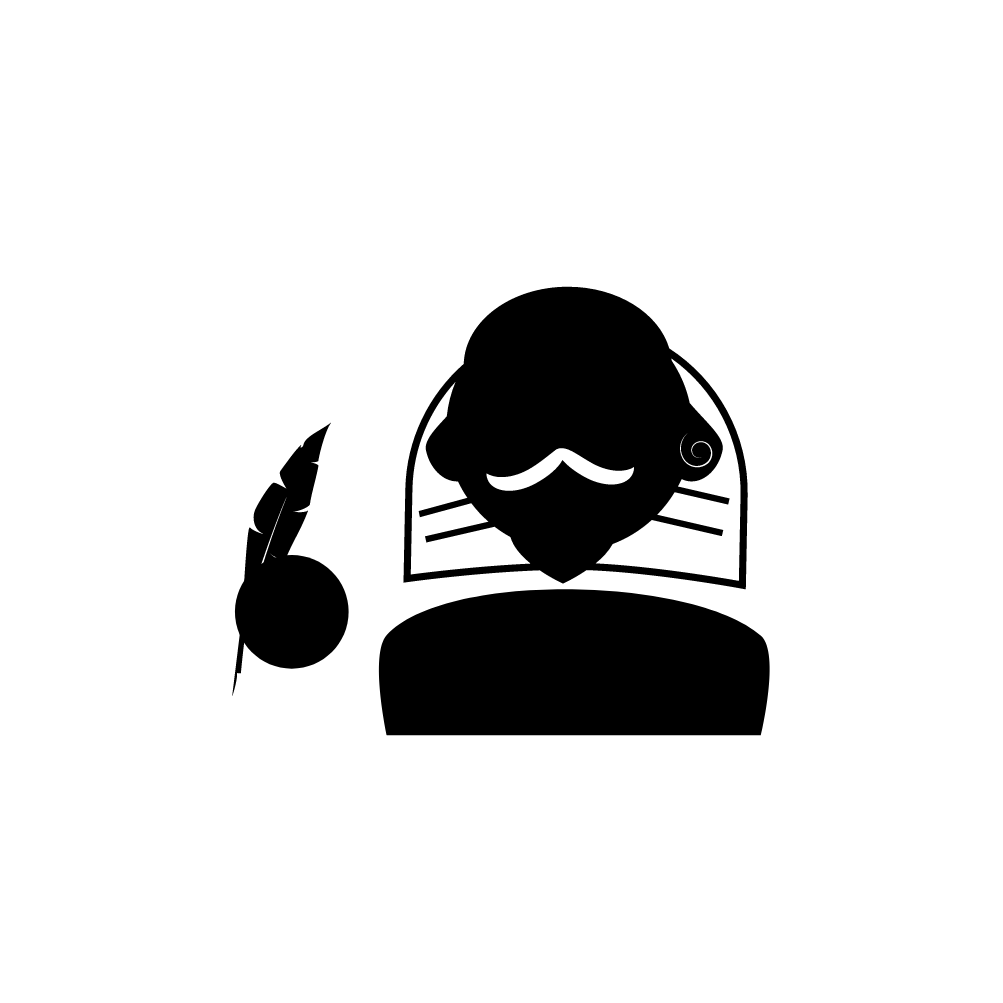 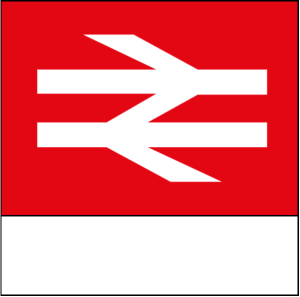 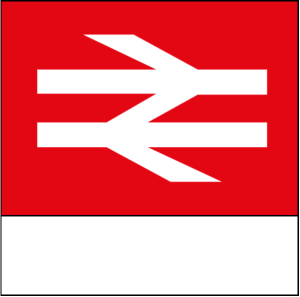 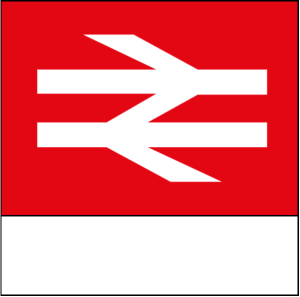 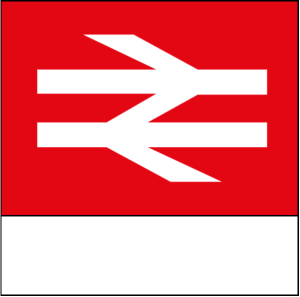 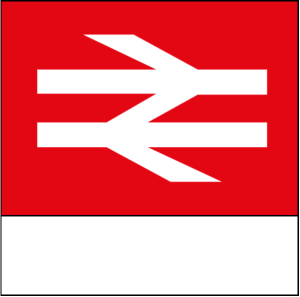 Vocabulary
Literary concepts
Historical context
Reading skills
Writing skills
Speaking skills
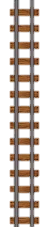 Grammar and punctuation
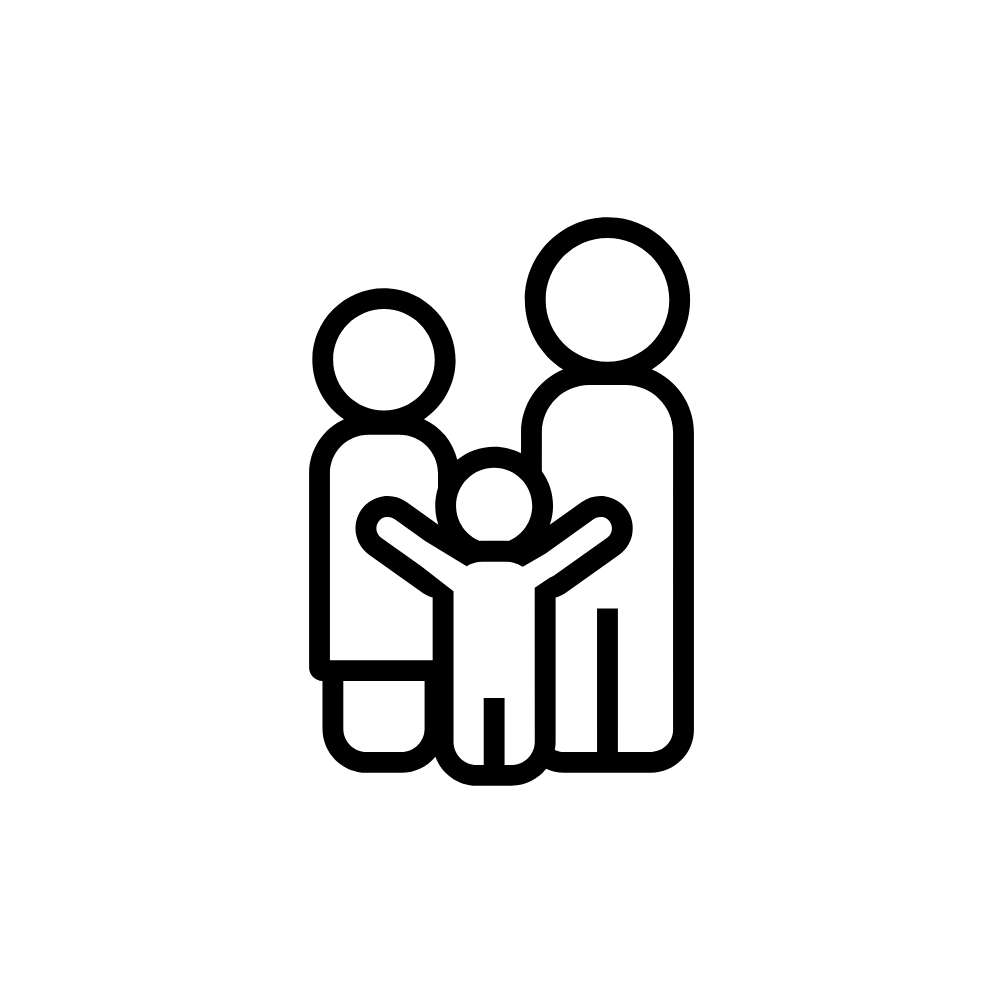 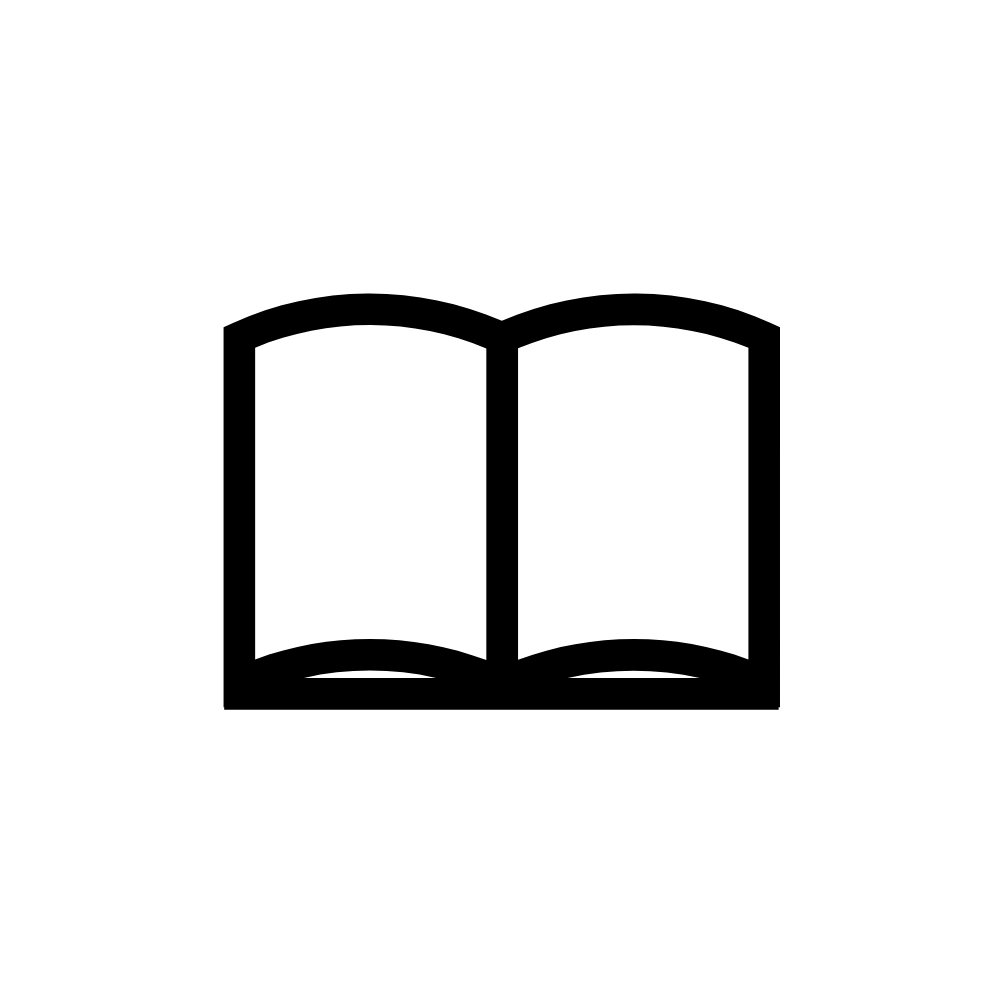 YEAR 8
YEAR 9
YEAR 10
YEAR 11
YEAR 7
Dickens: Oliver Twist
‘A reader lives a thousand lives before he dies. The man who never reads lives only one.’
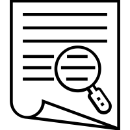